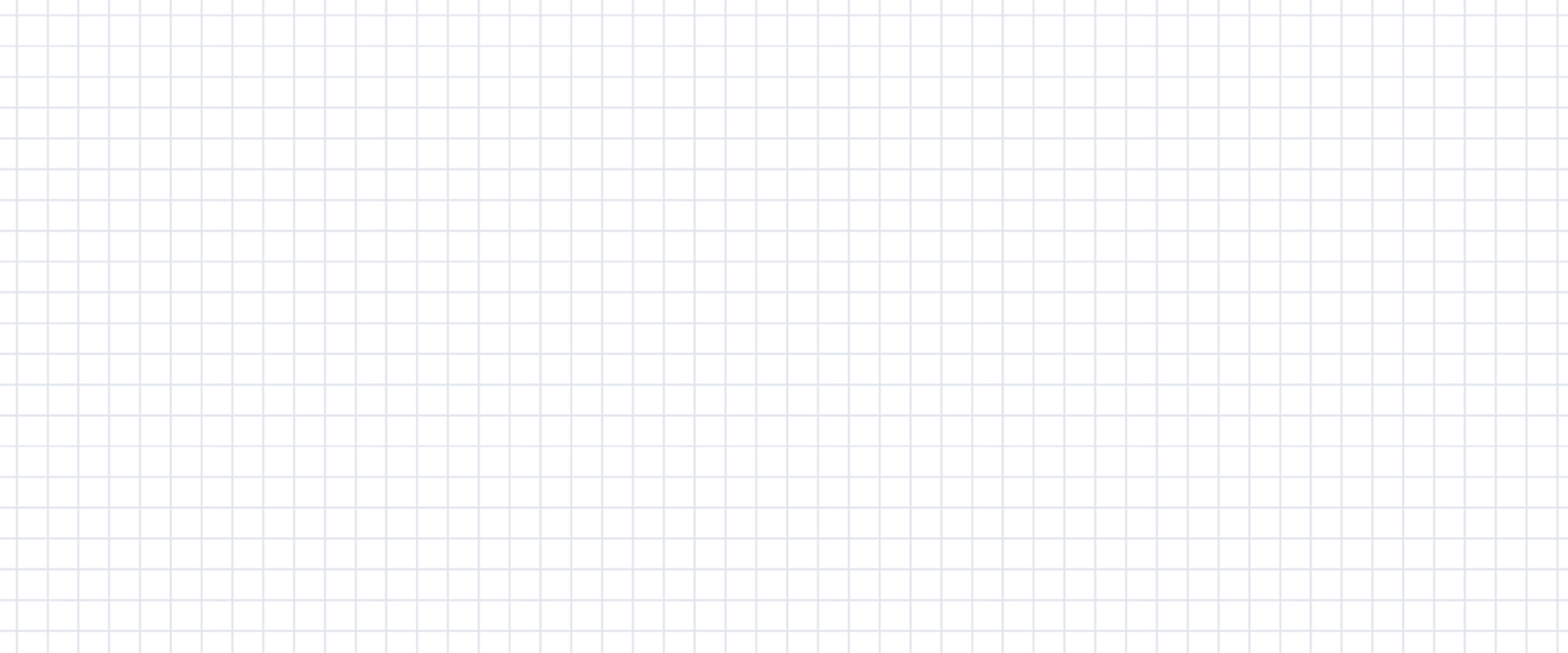 数学
职教高考新实践专题篇·
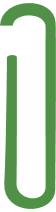 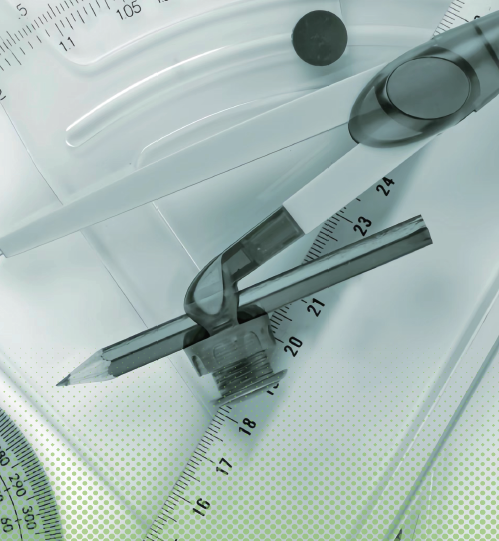 主　编　沈栩竹　祝有冰
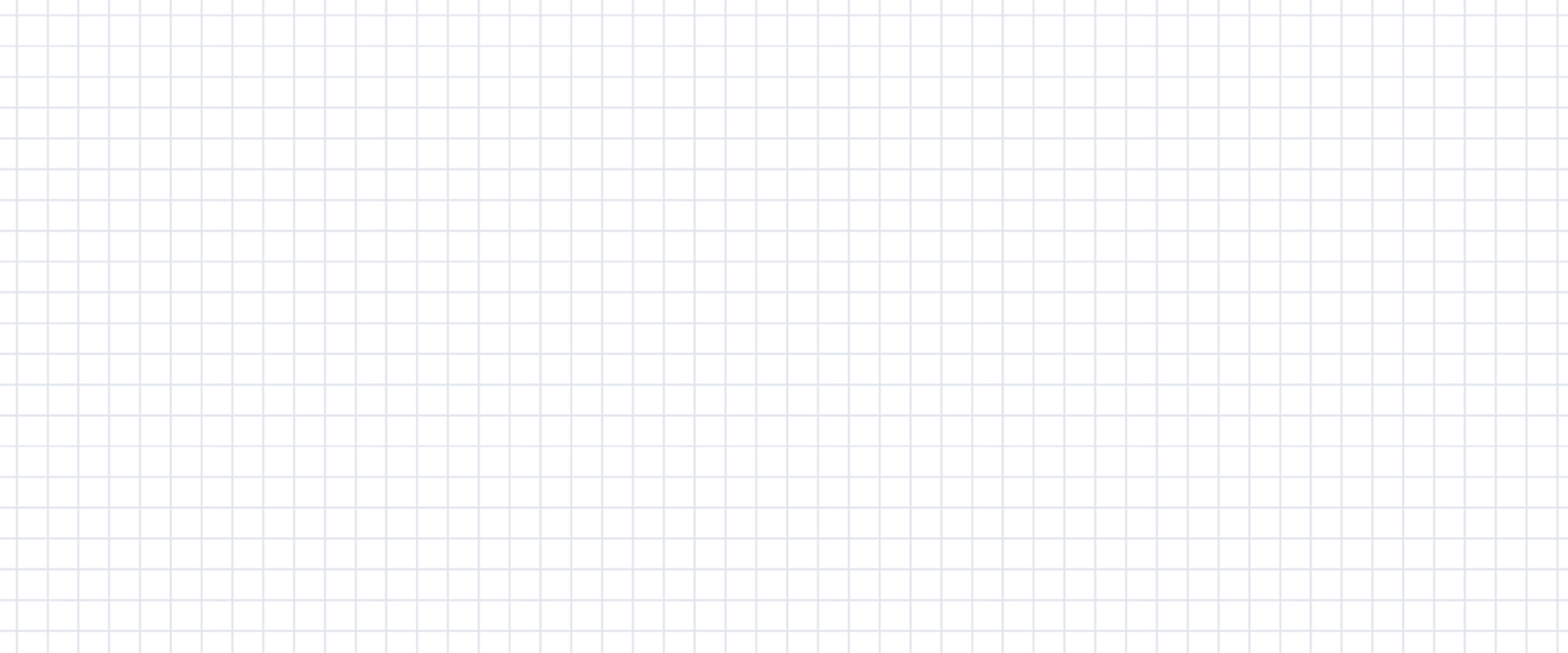 第 6 章
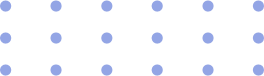 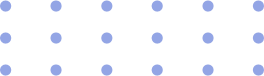 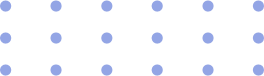 平面向量
6.2  向量的坐标表示
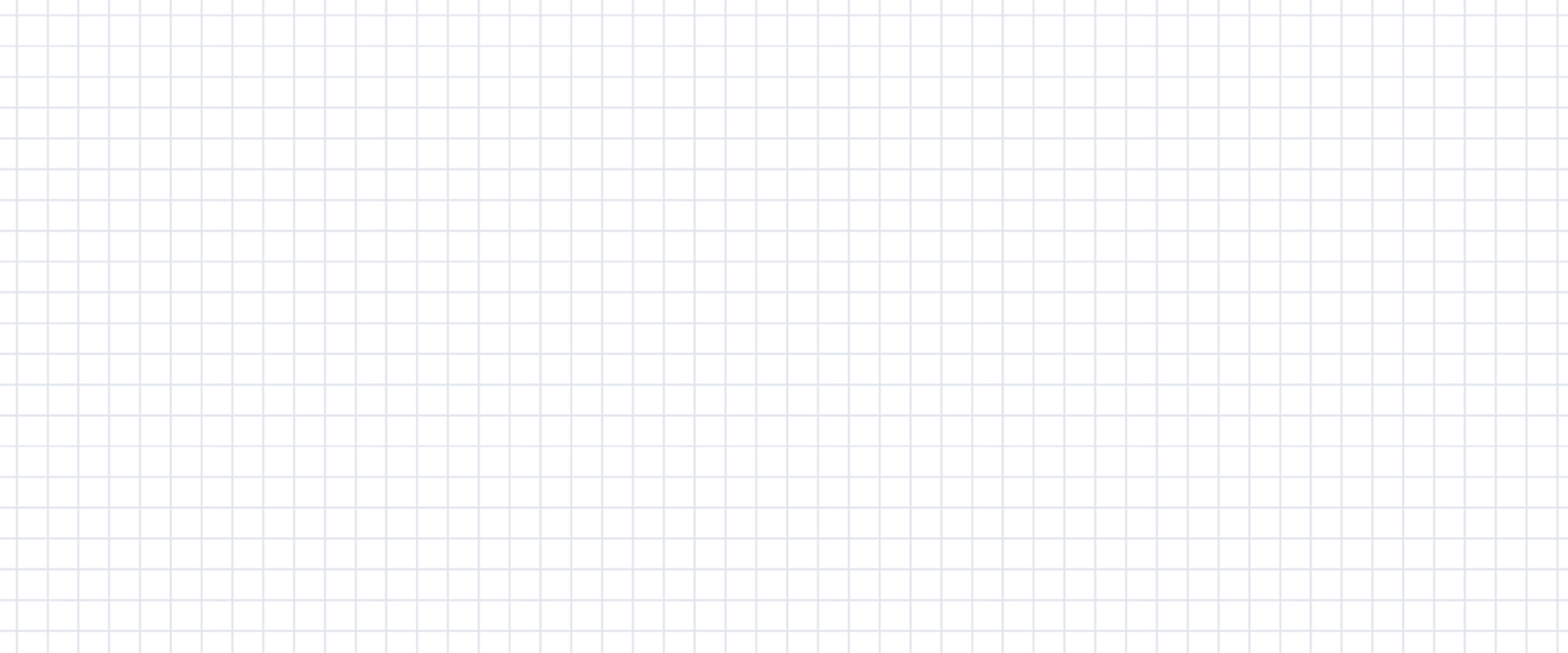 目录
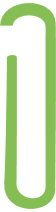 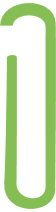 巩固与积累
能力与提升
一、选择题
A
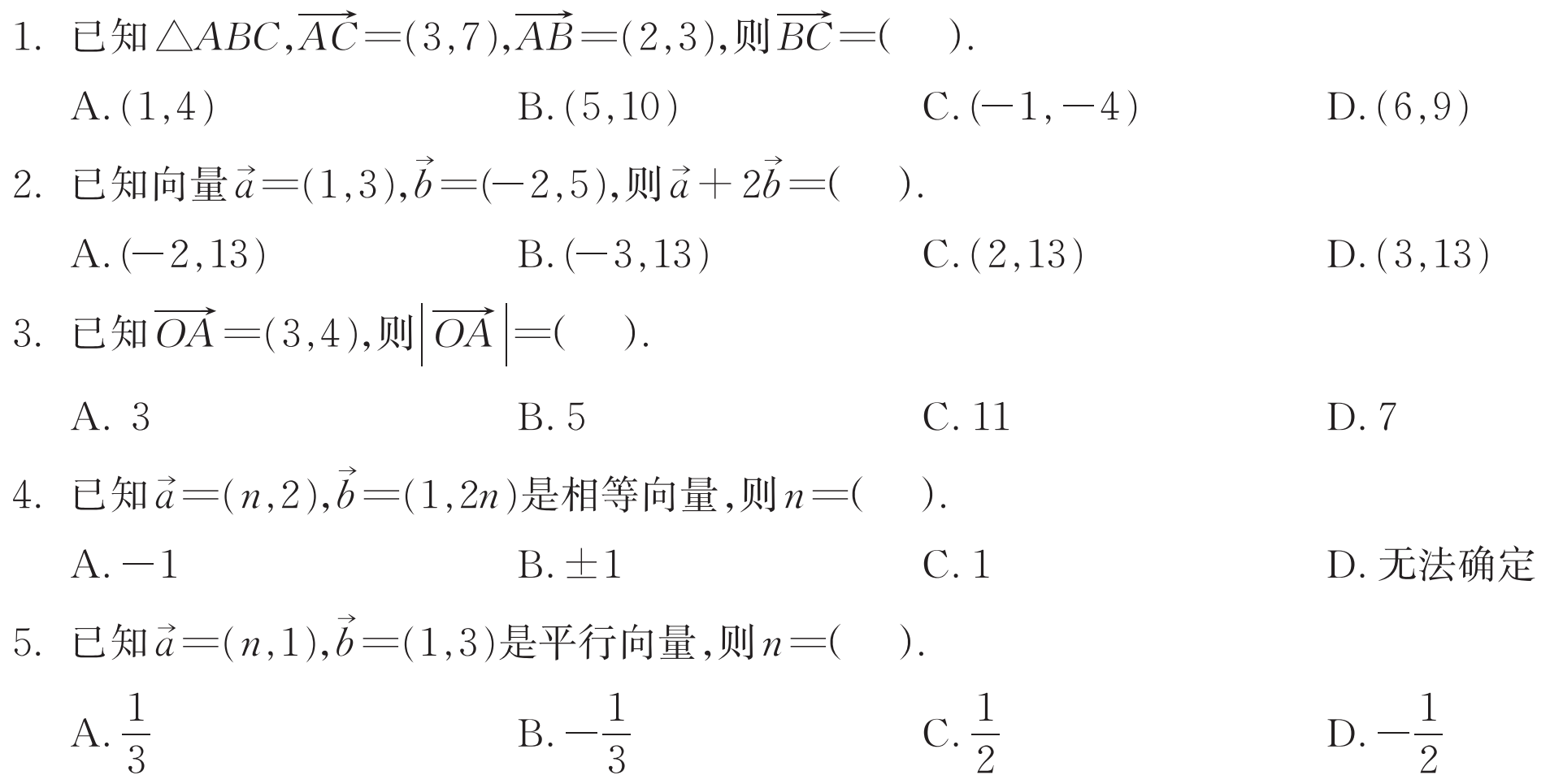 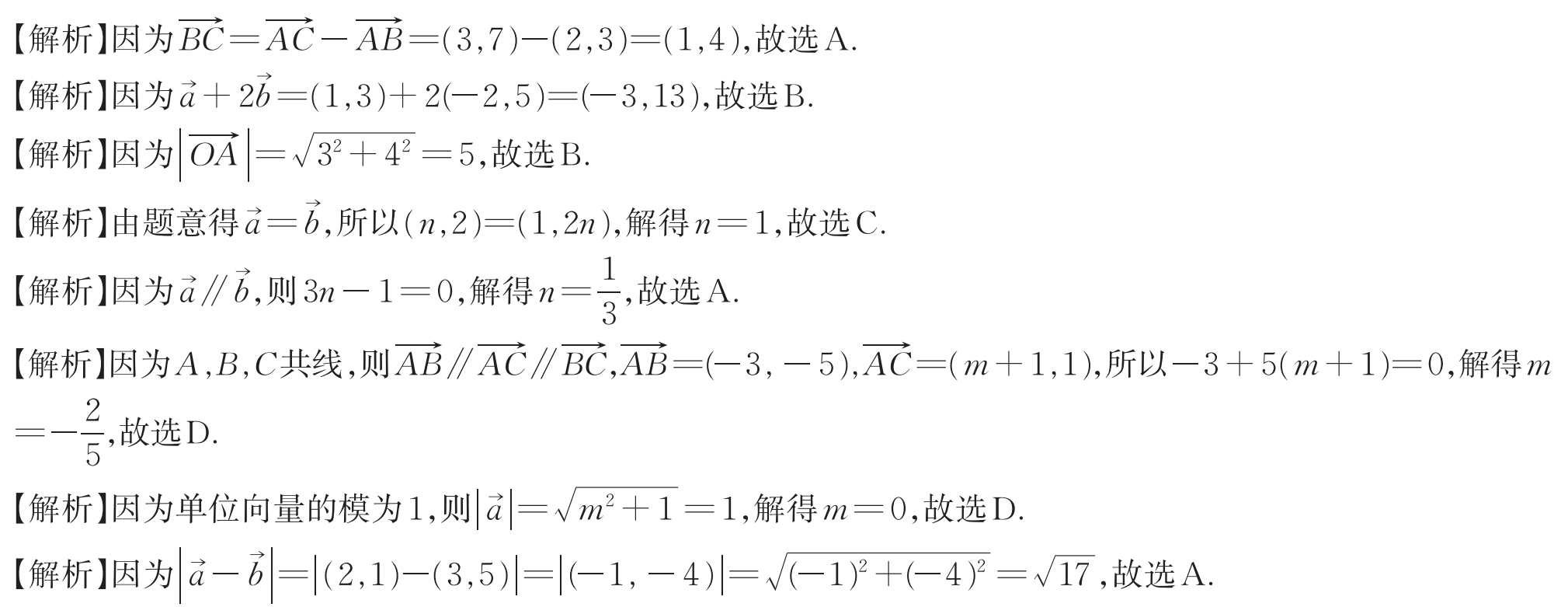 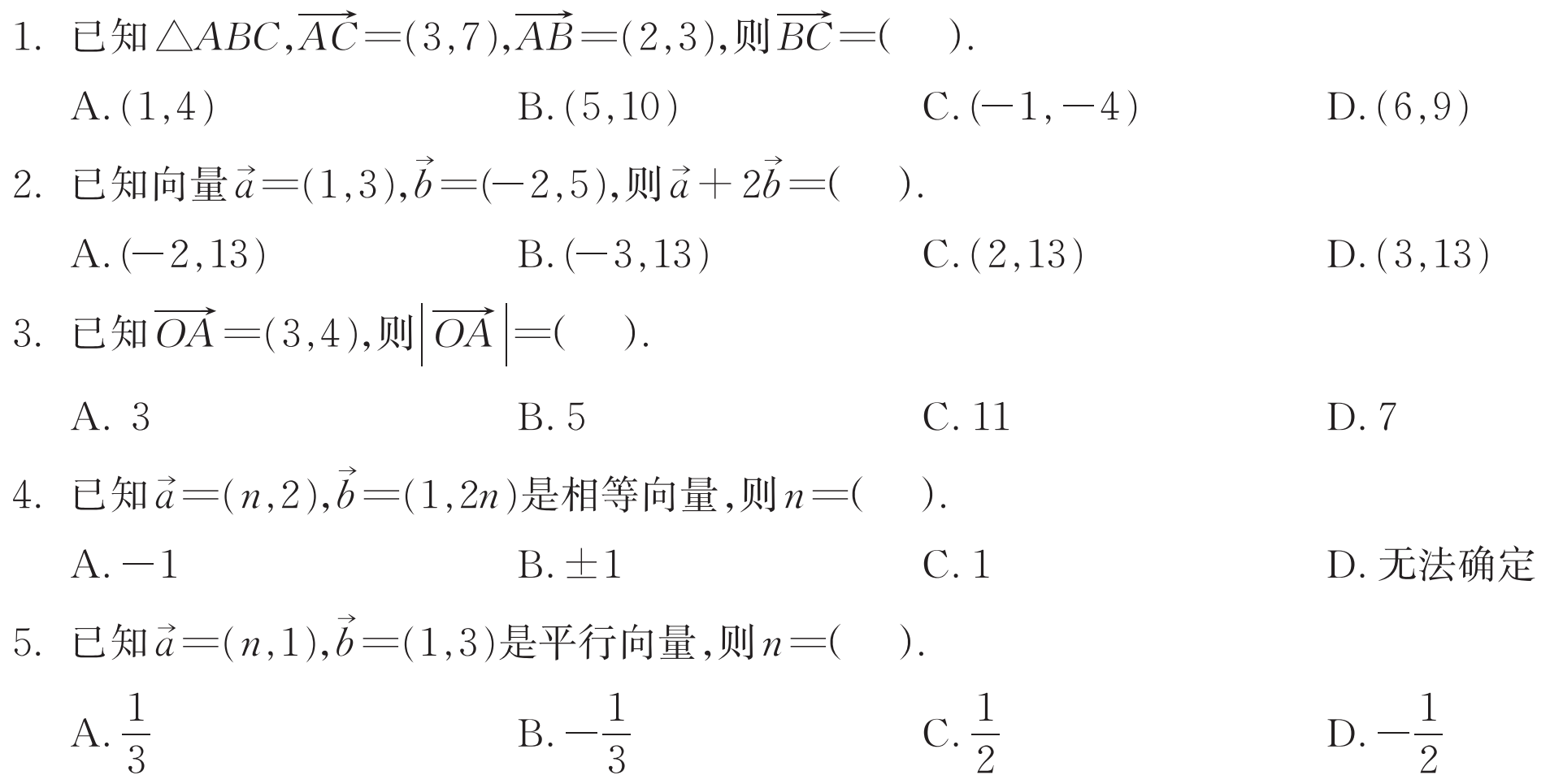 B
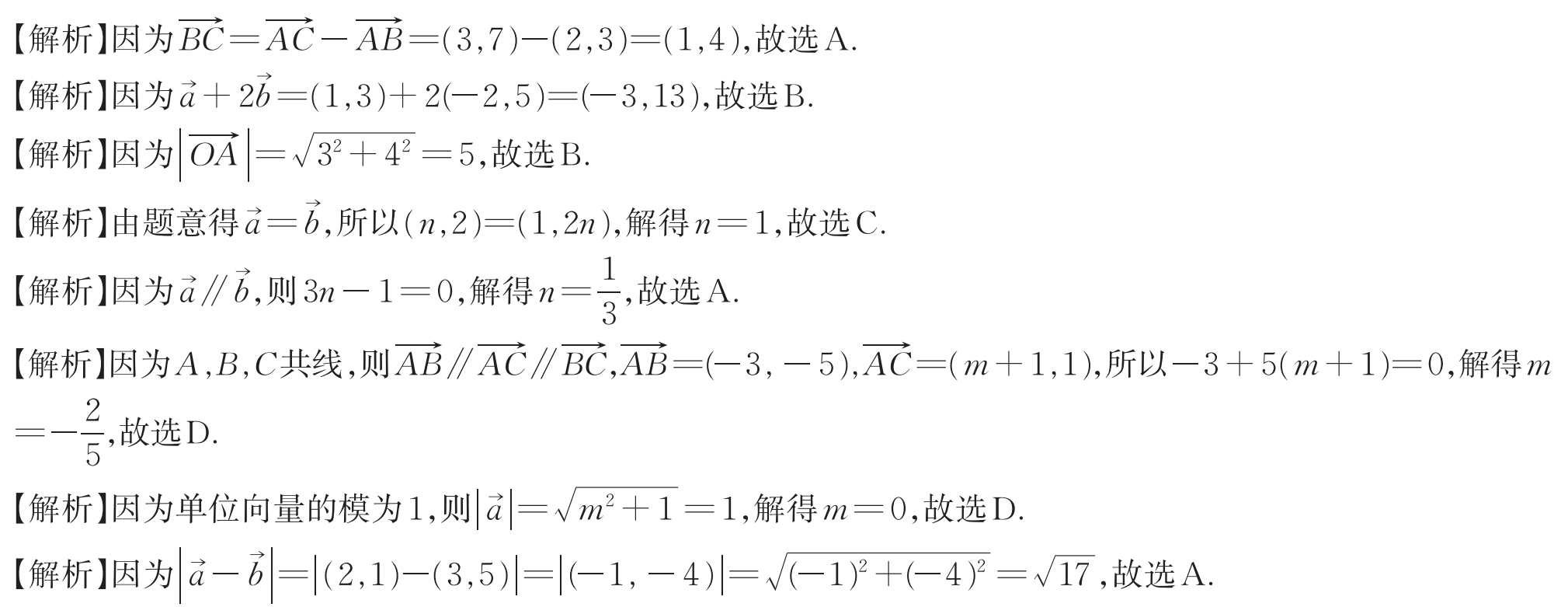 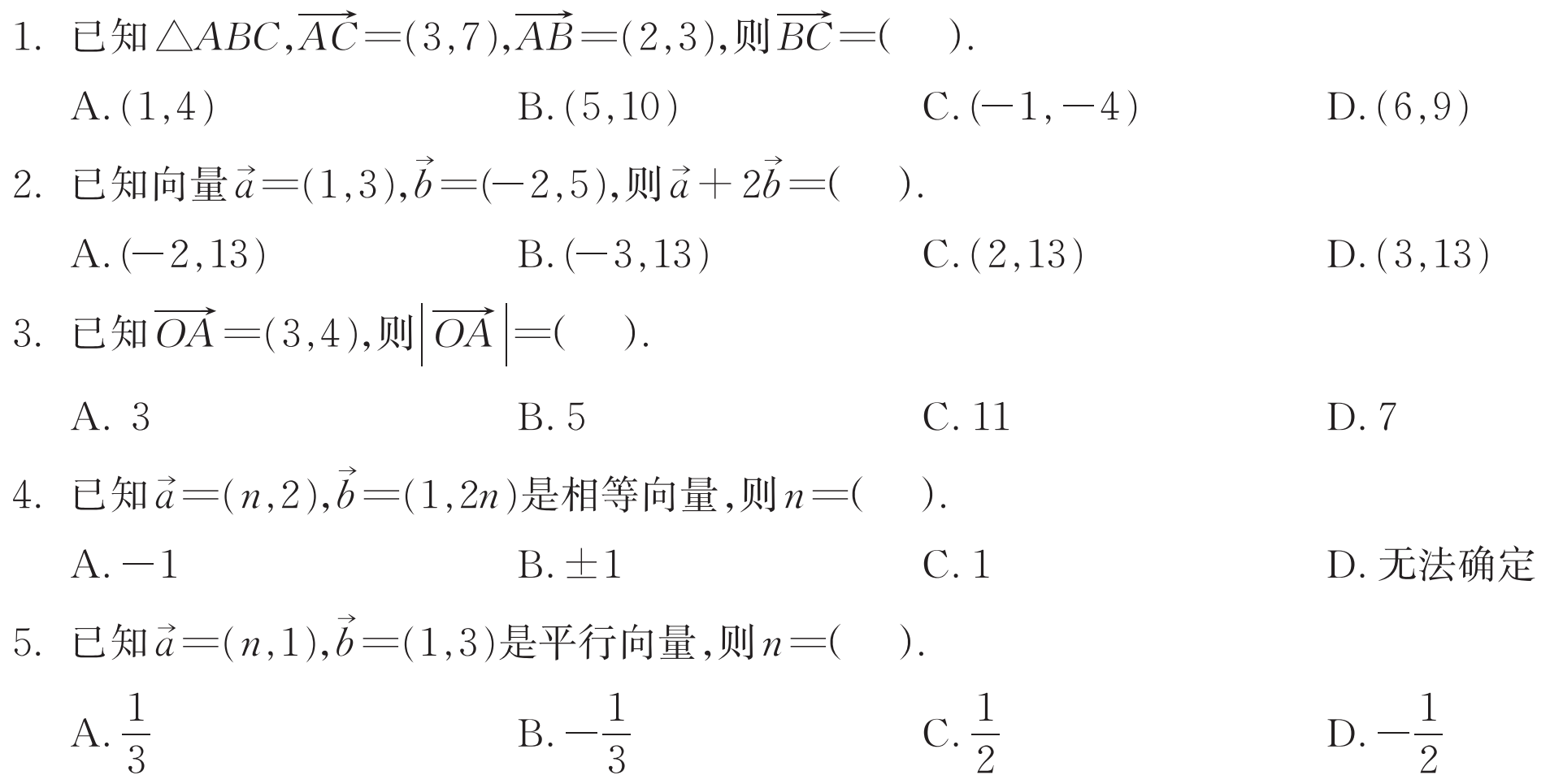 B
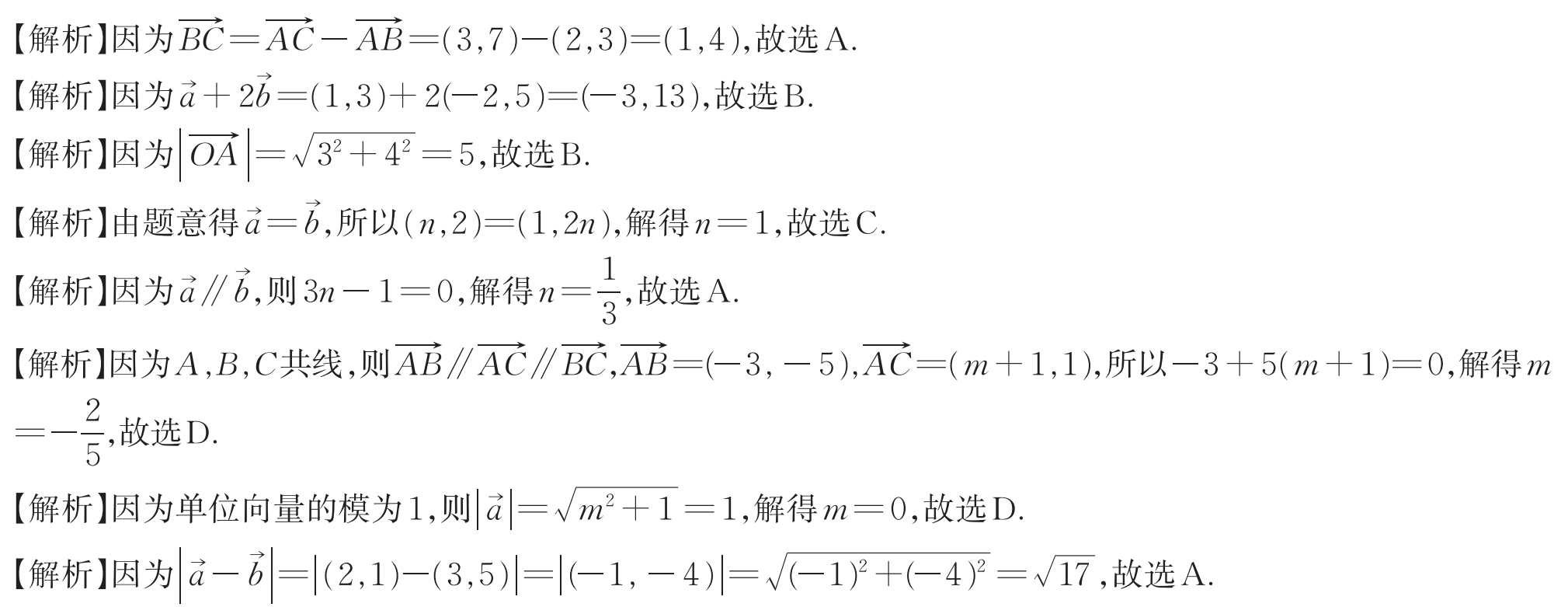 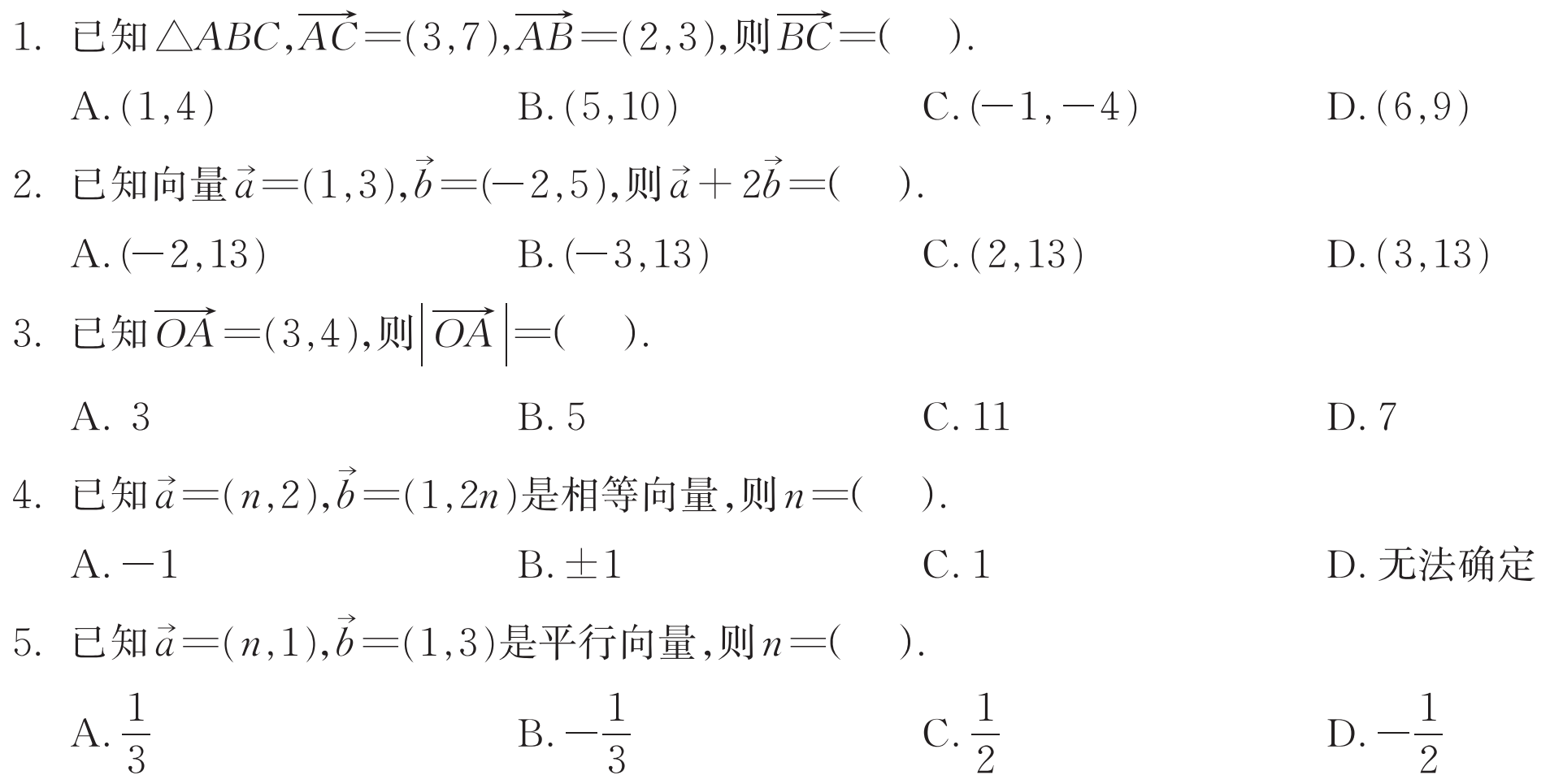 C
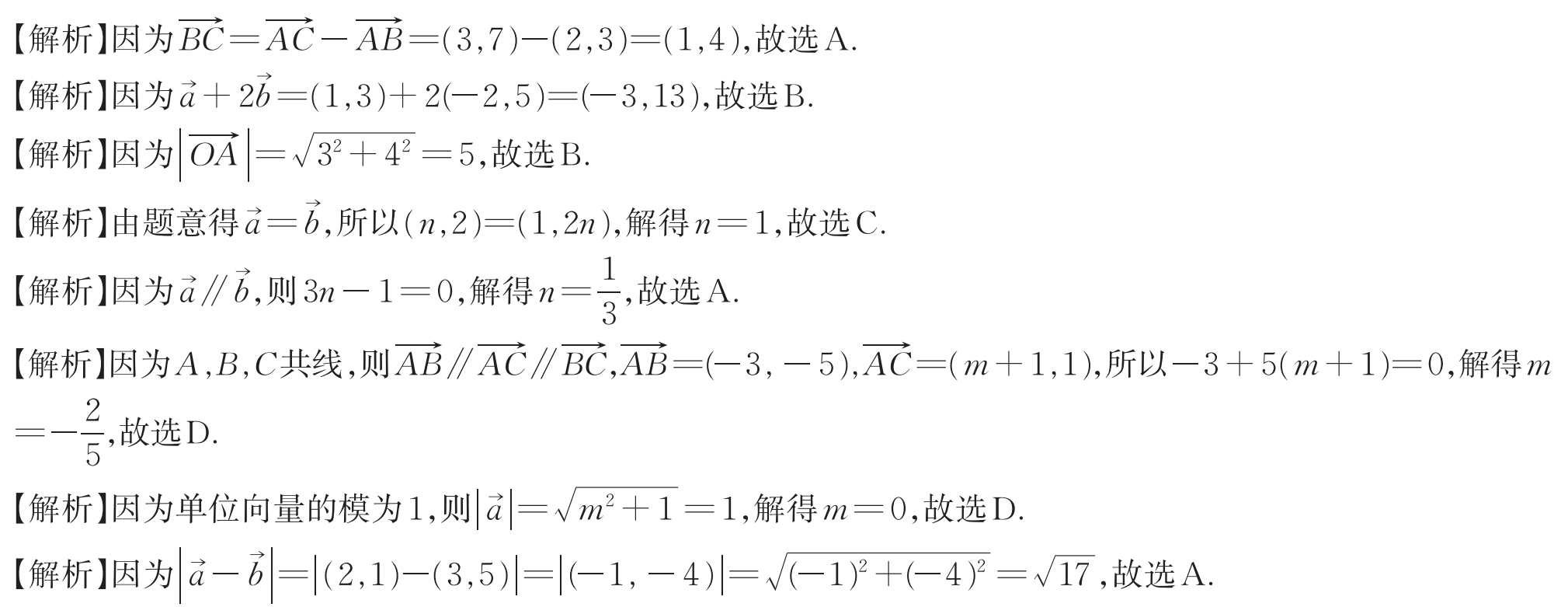 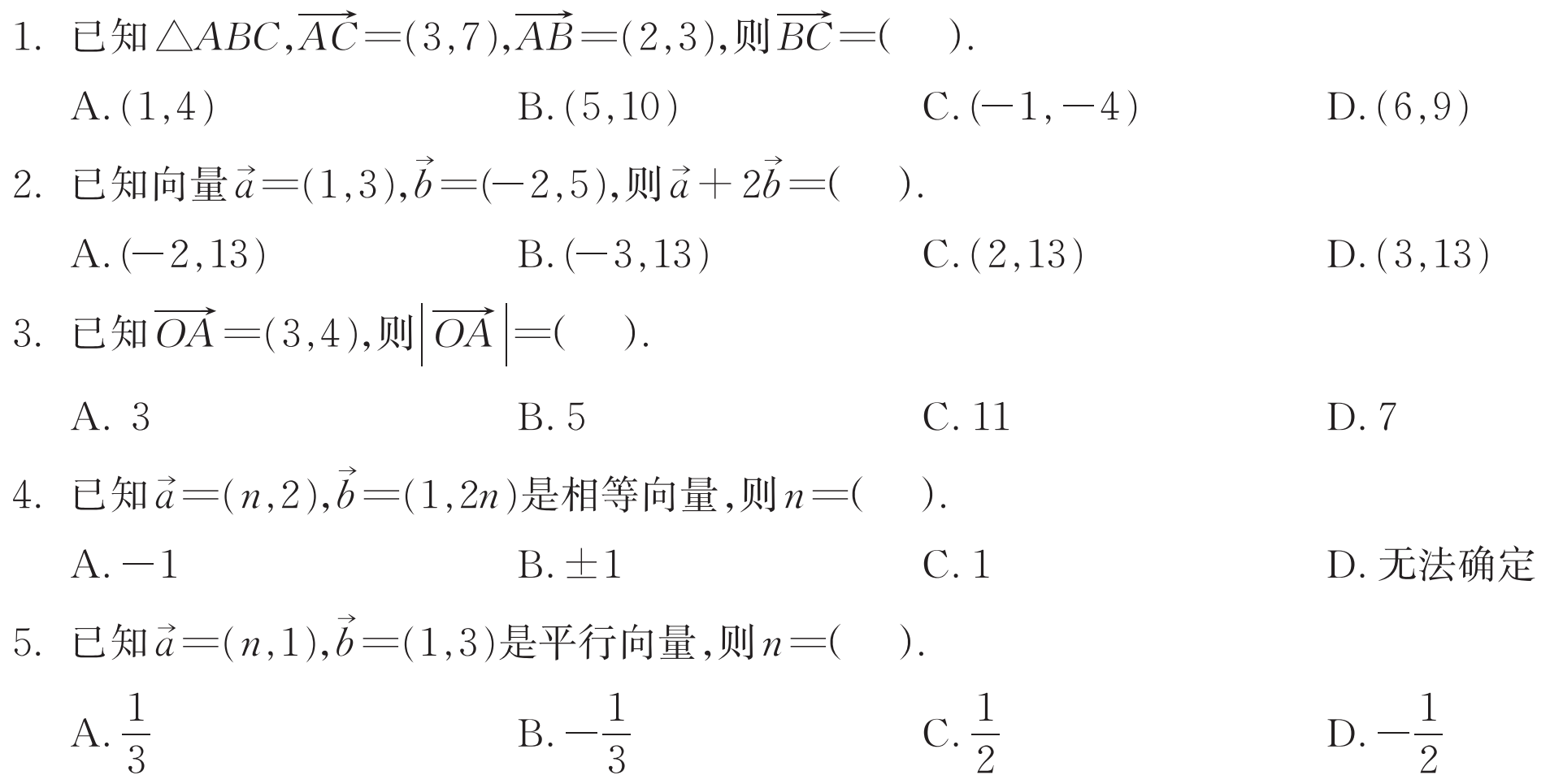 A
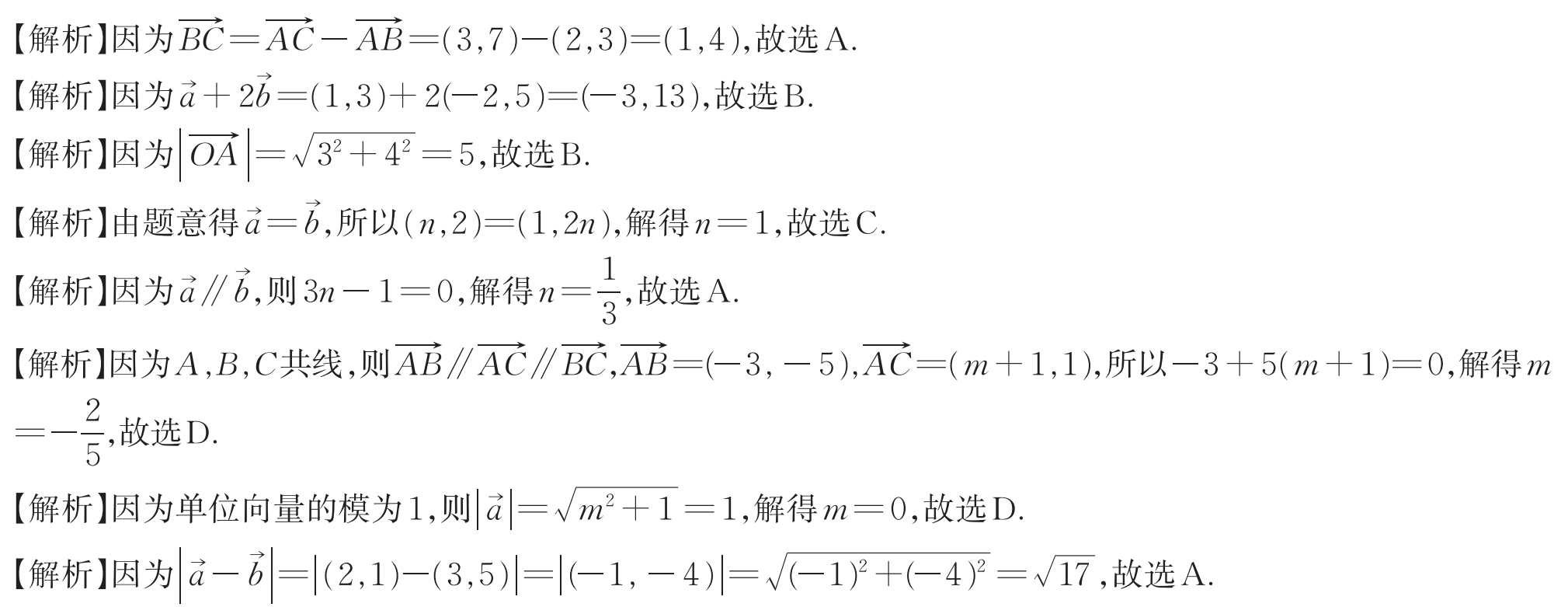 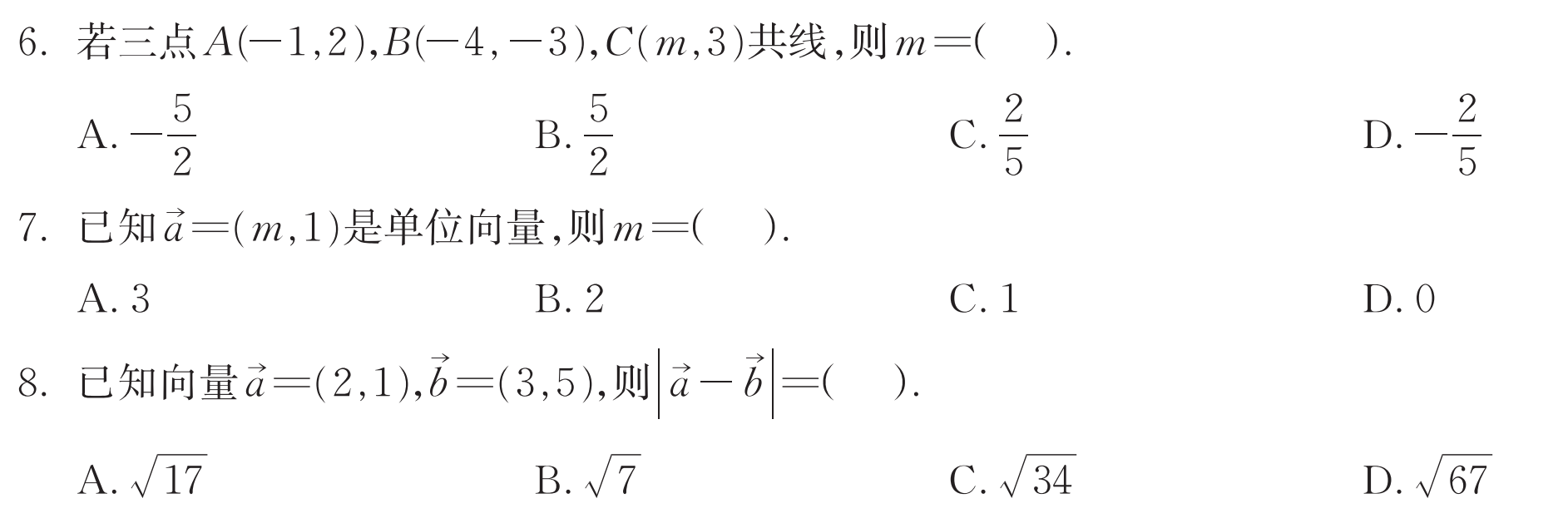 D
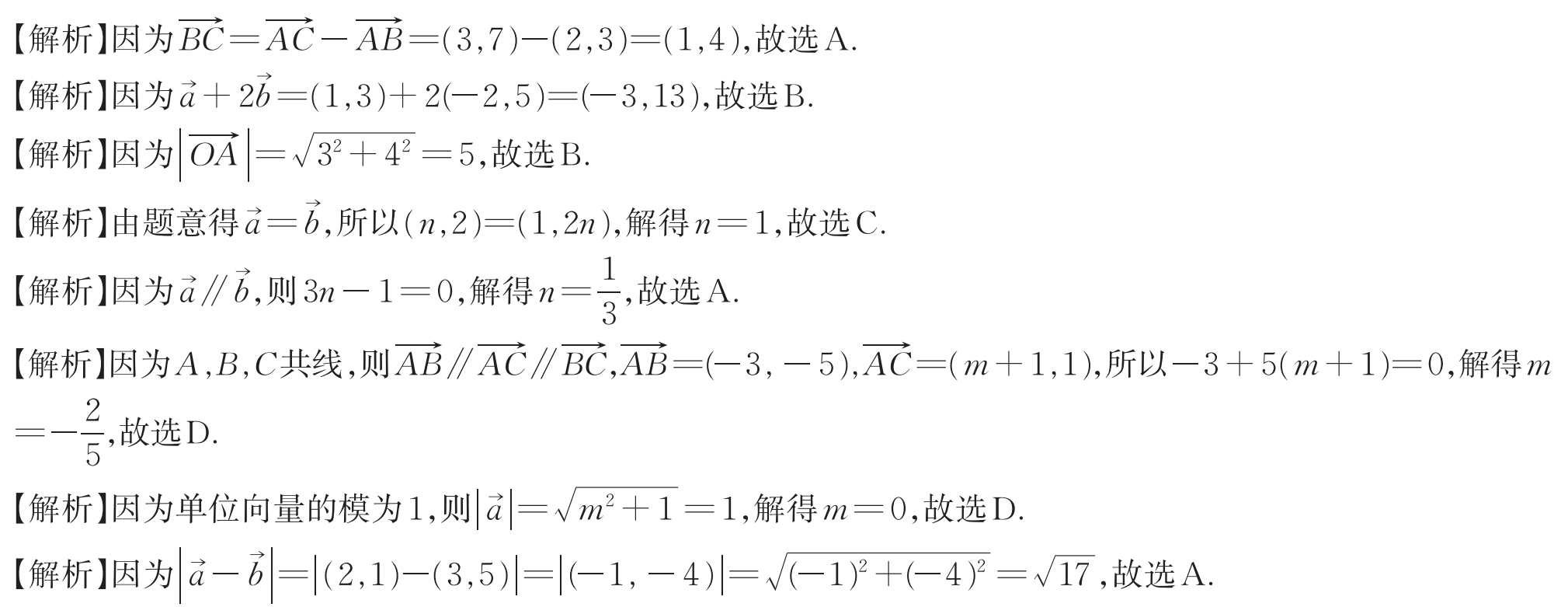 D
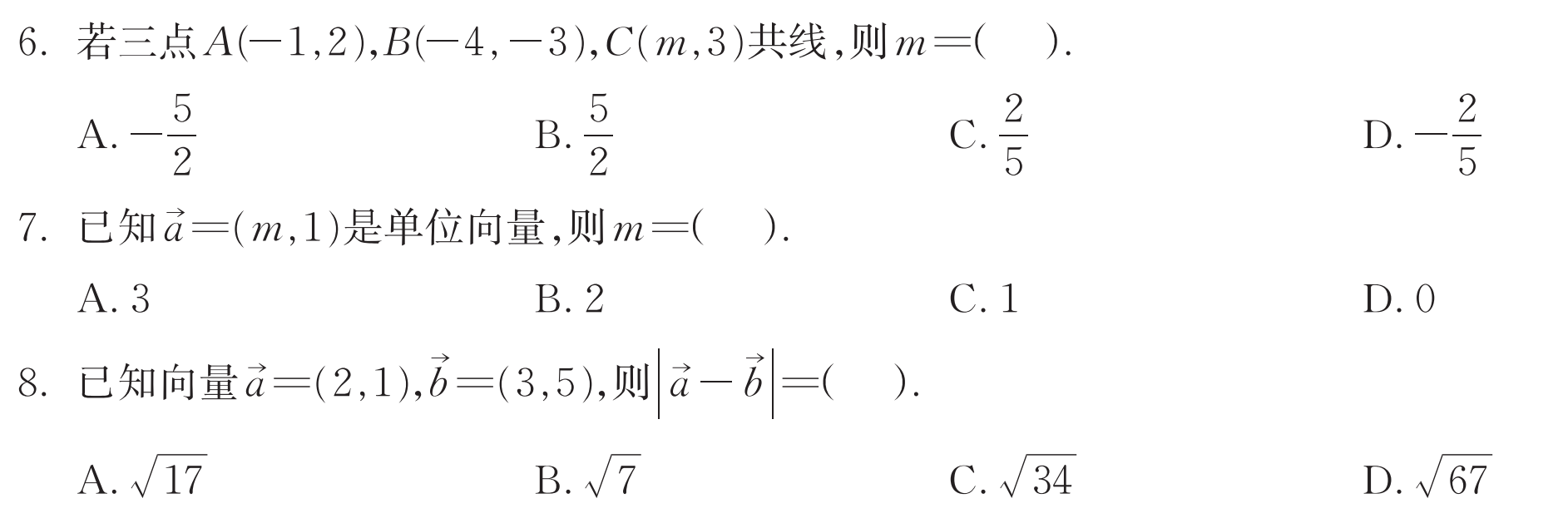 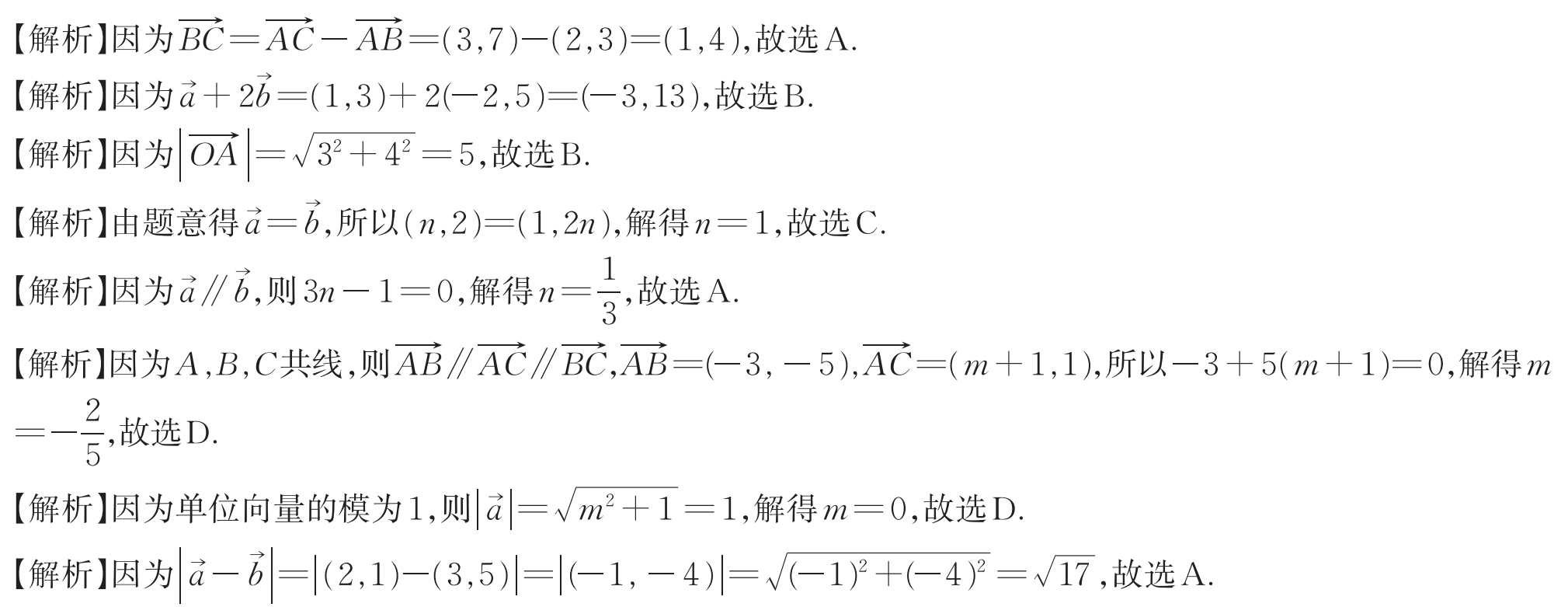 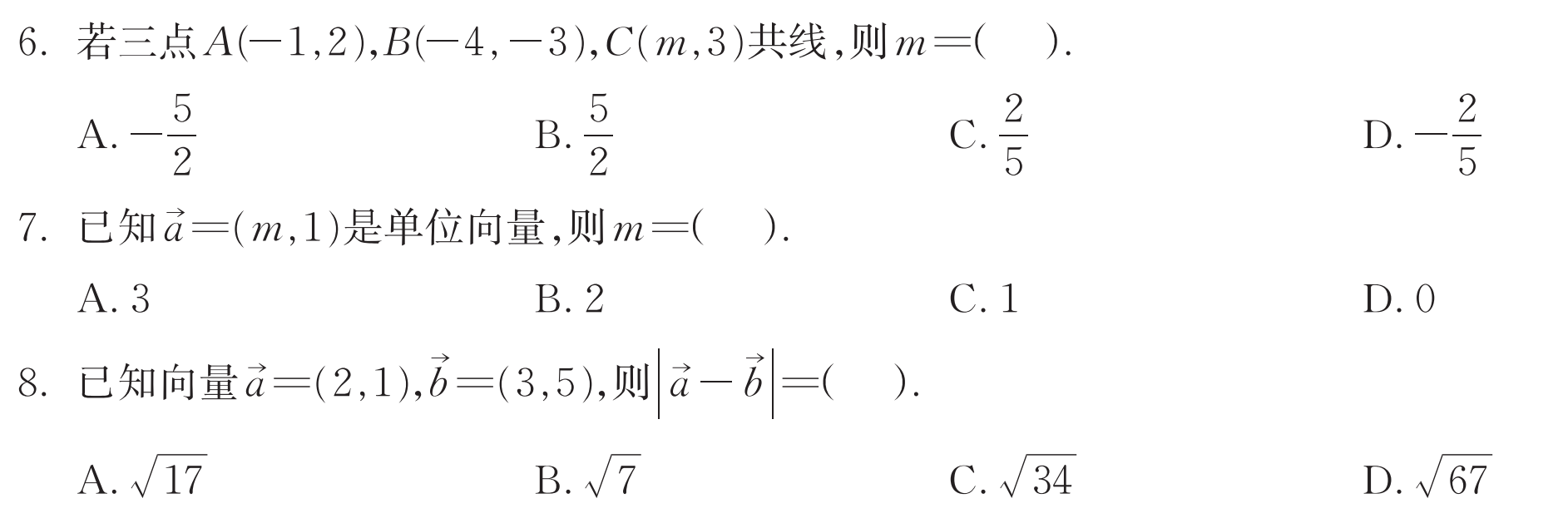 A
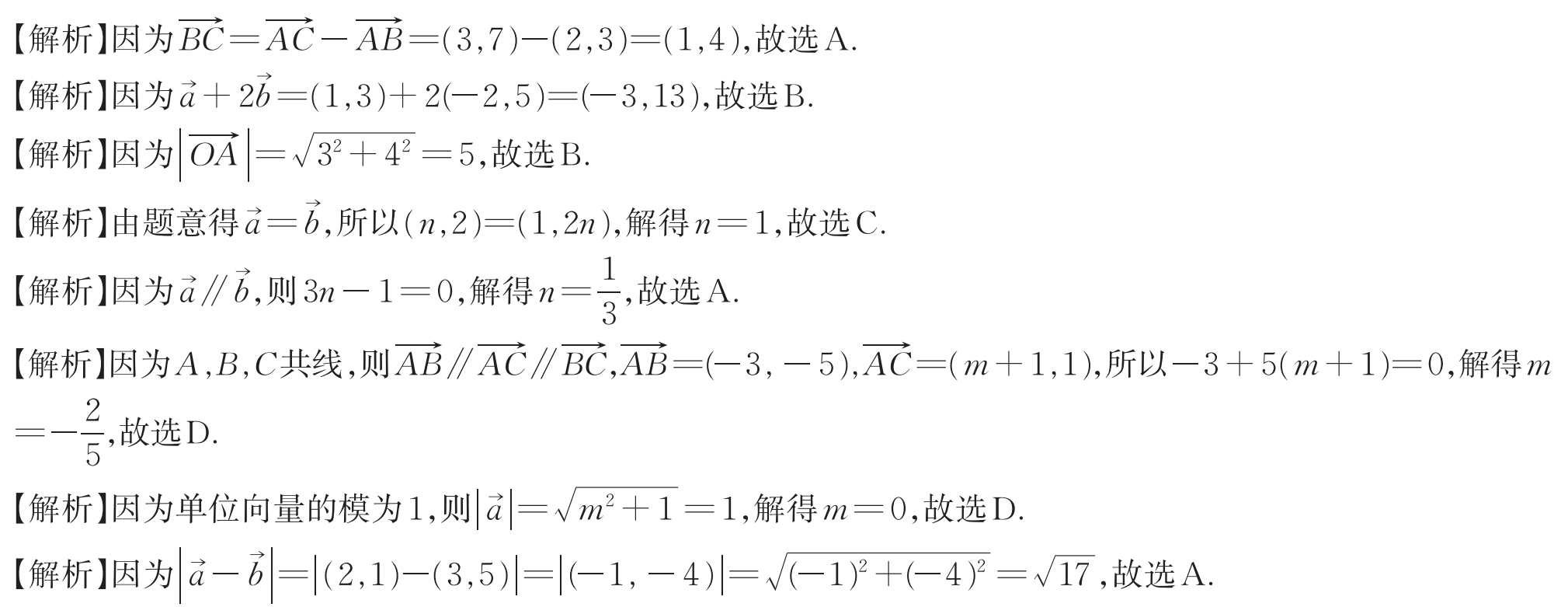 二、填空题
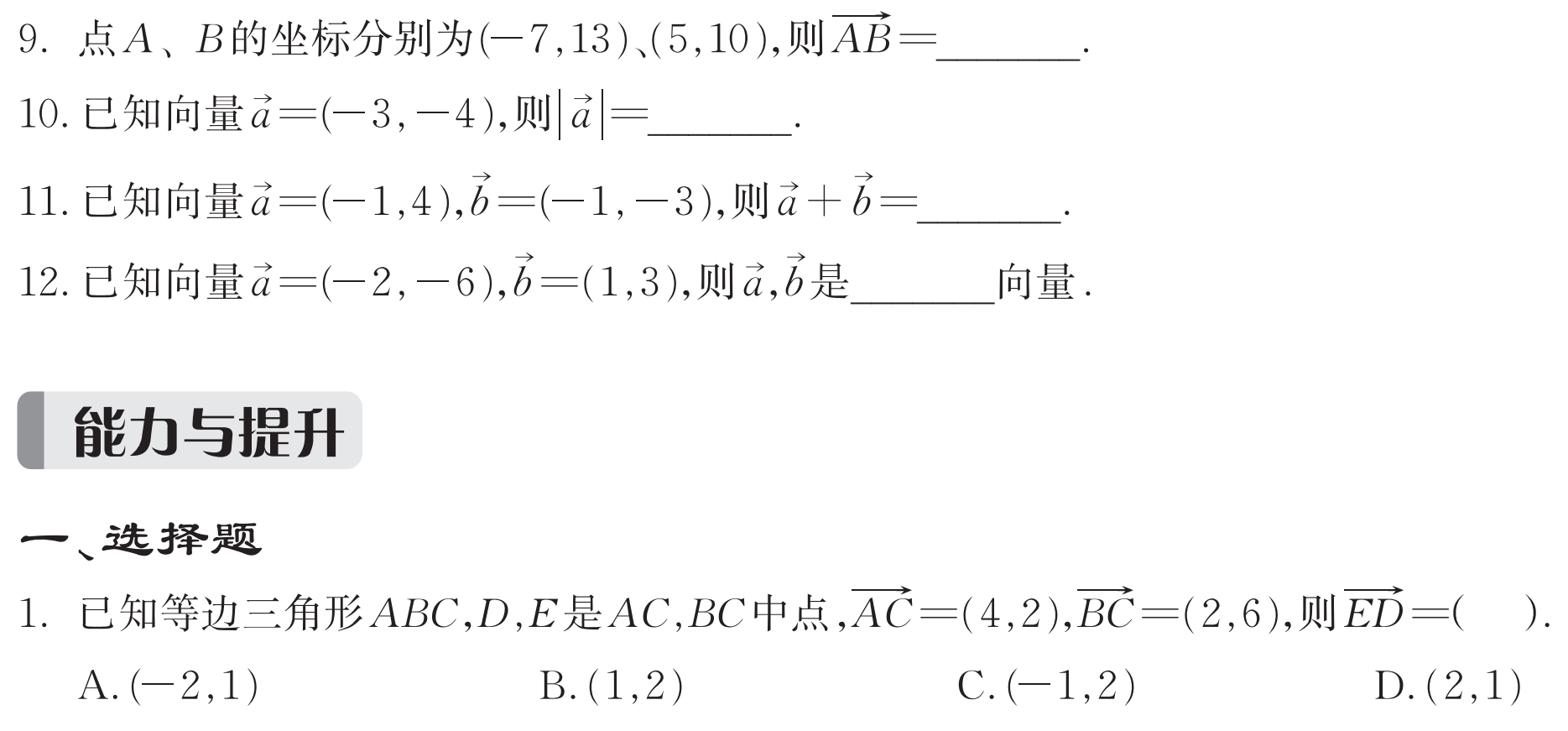 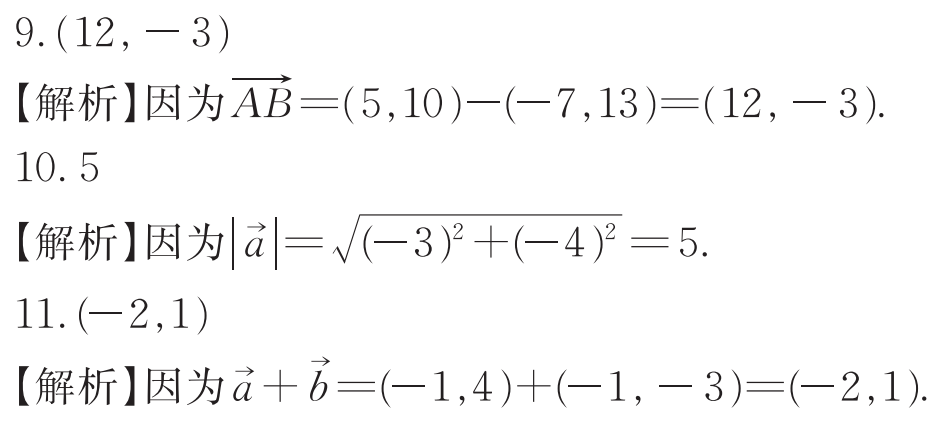 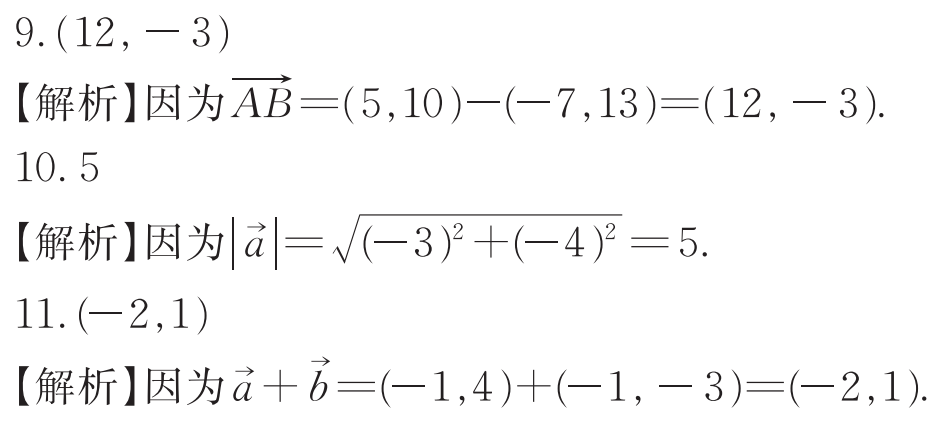 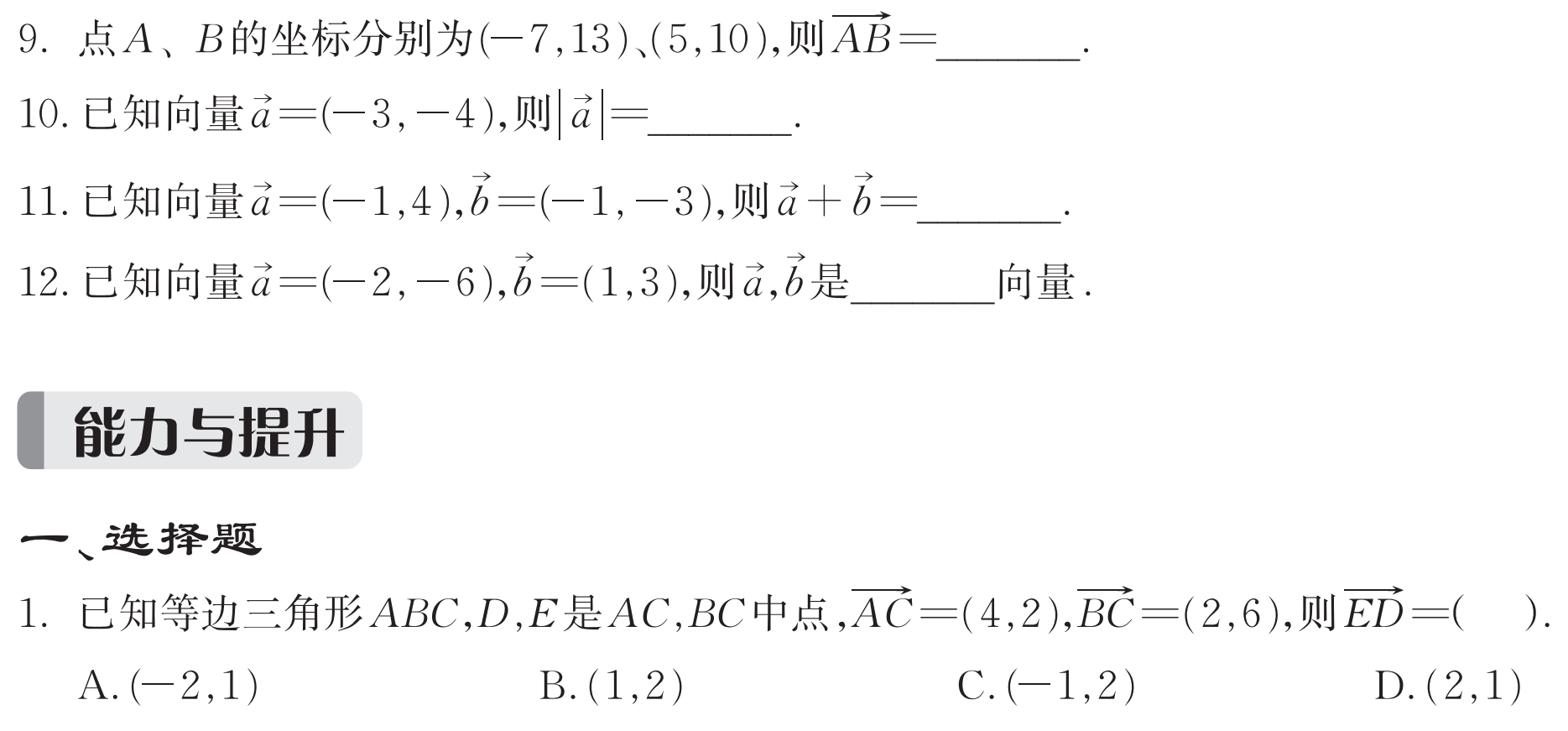 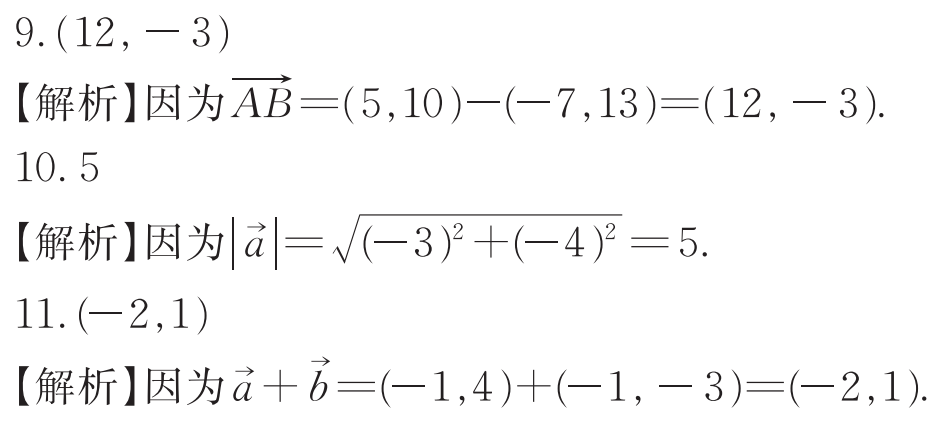 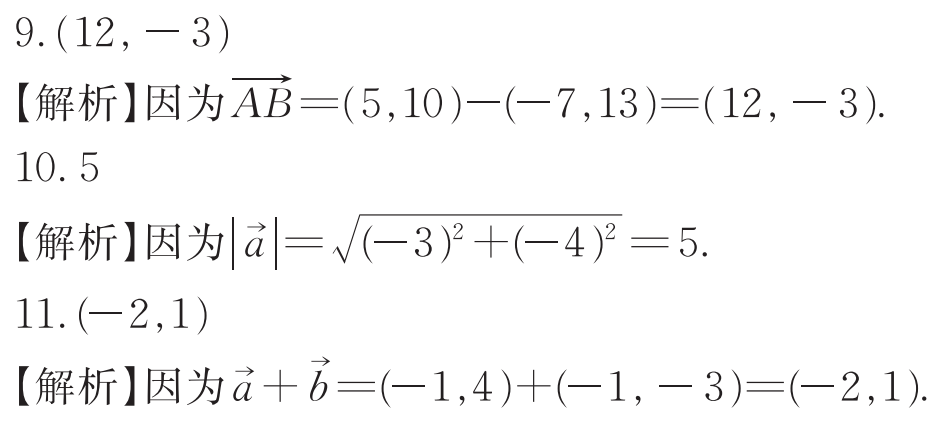 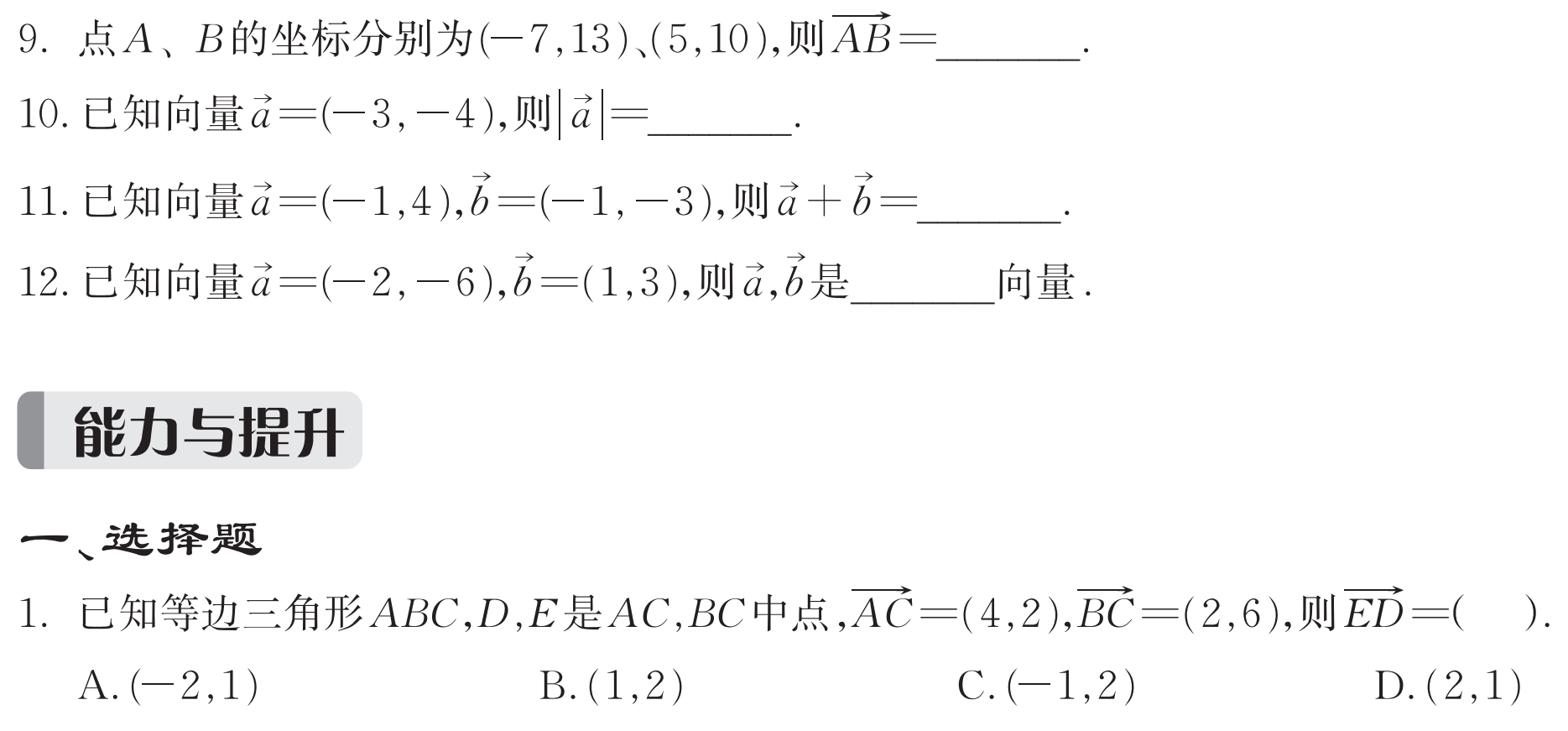 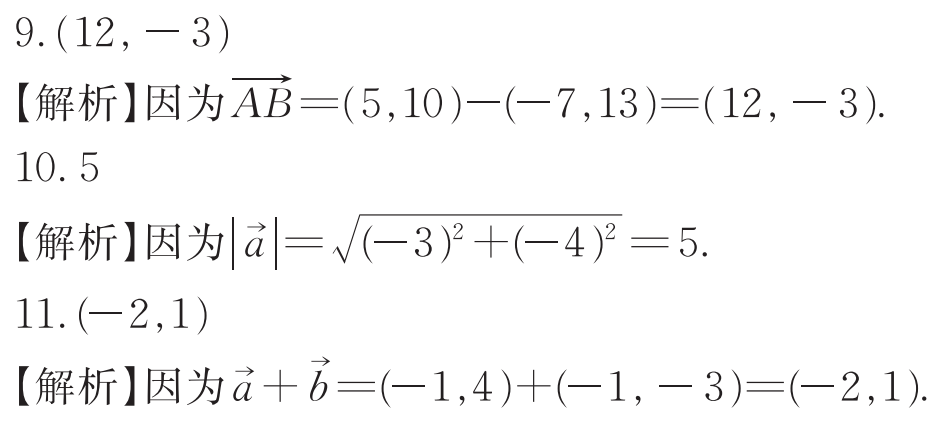 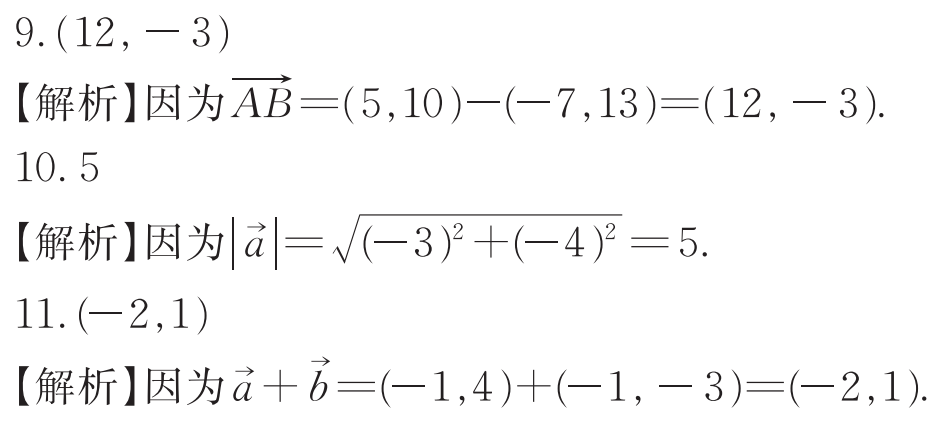 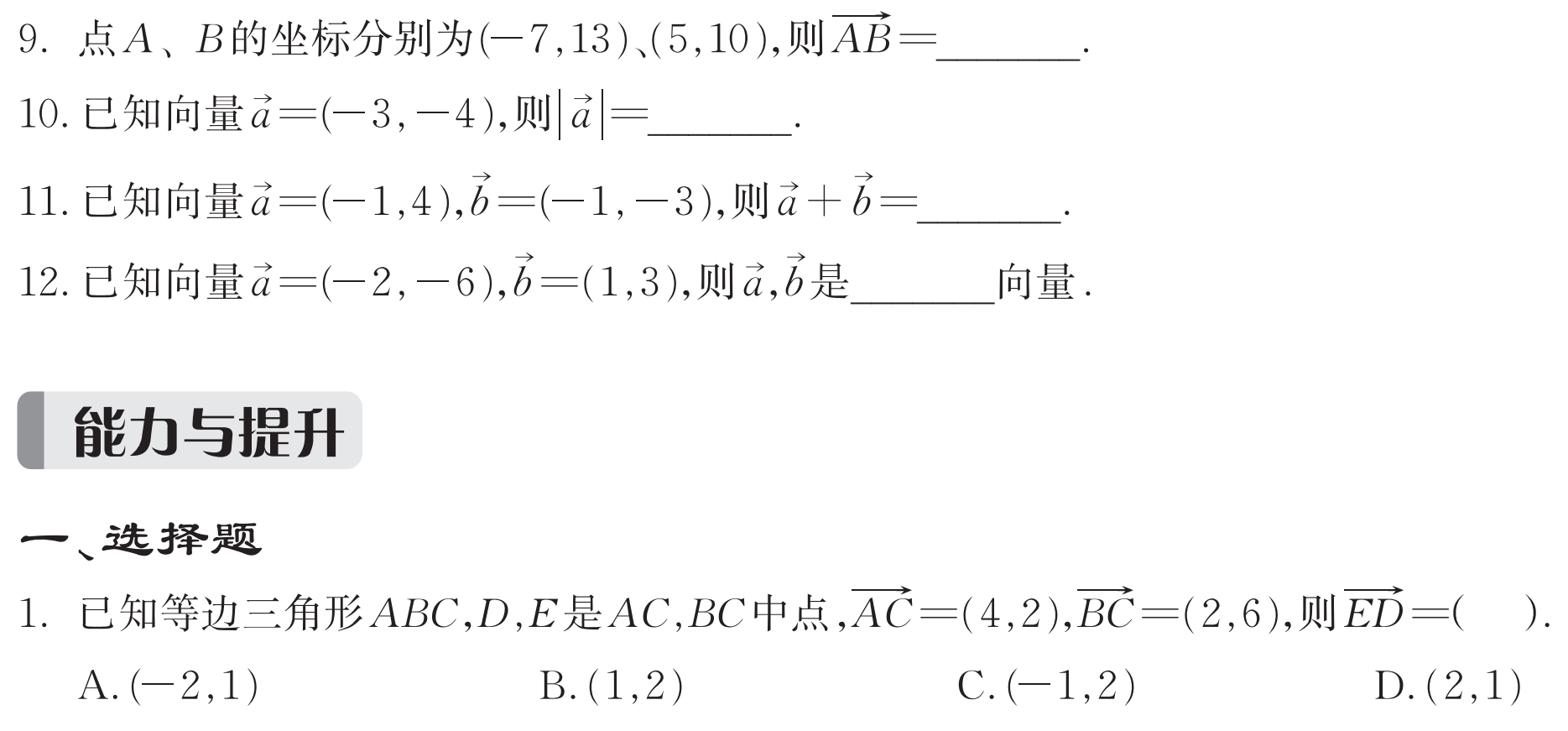 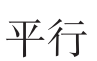 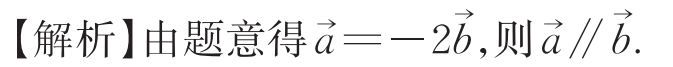 一、选择题
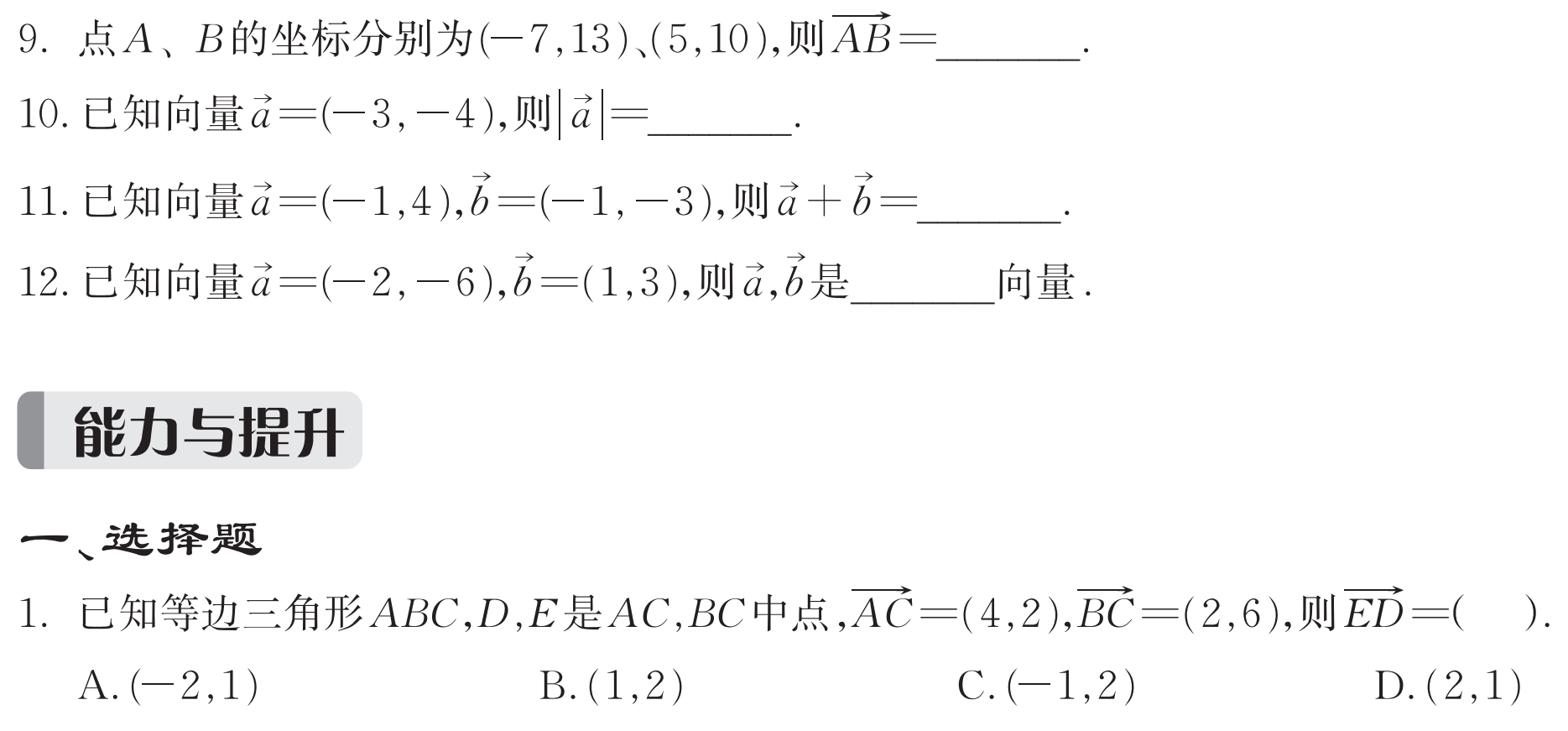 C
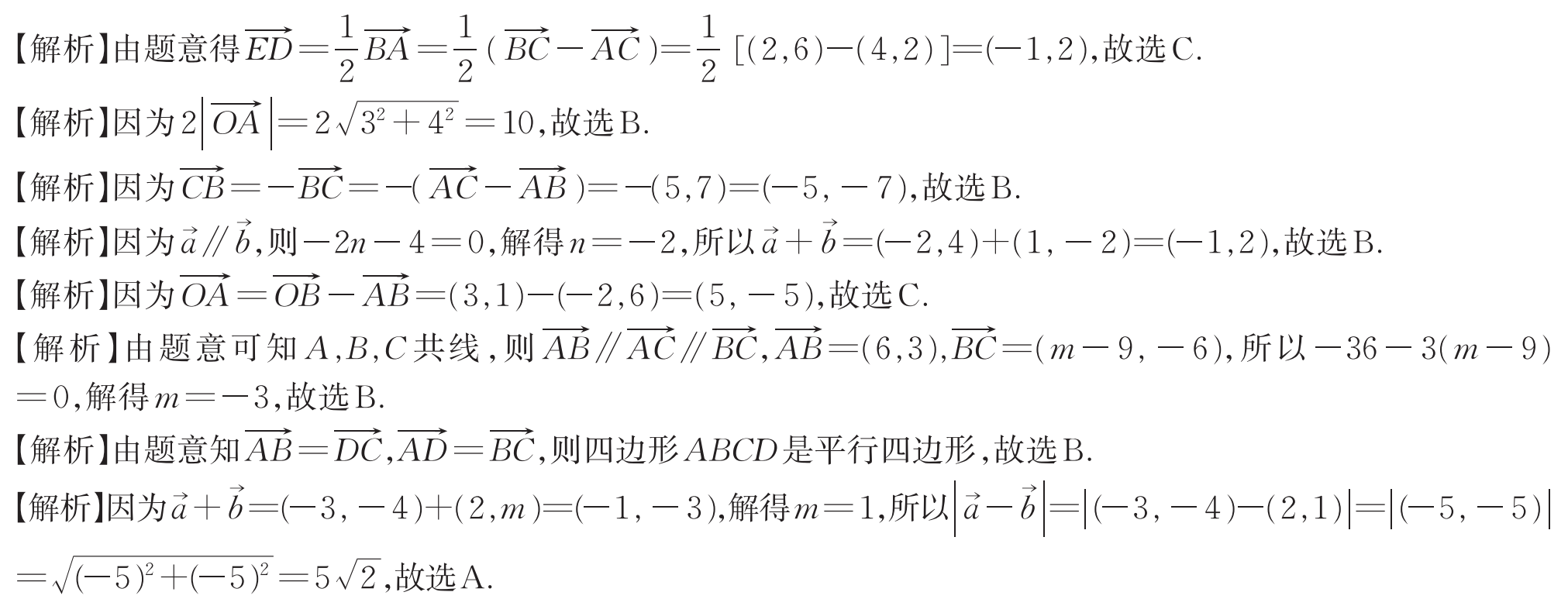 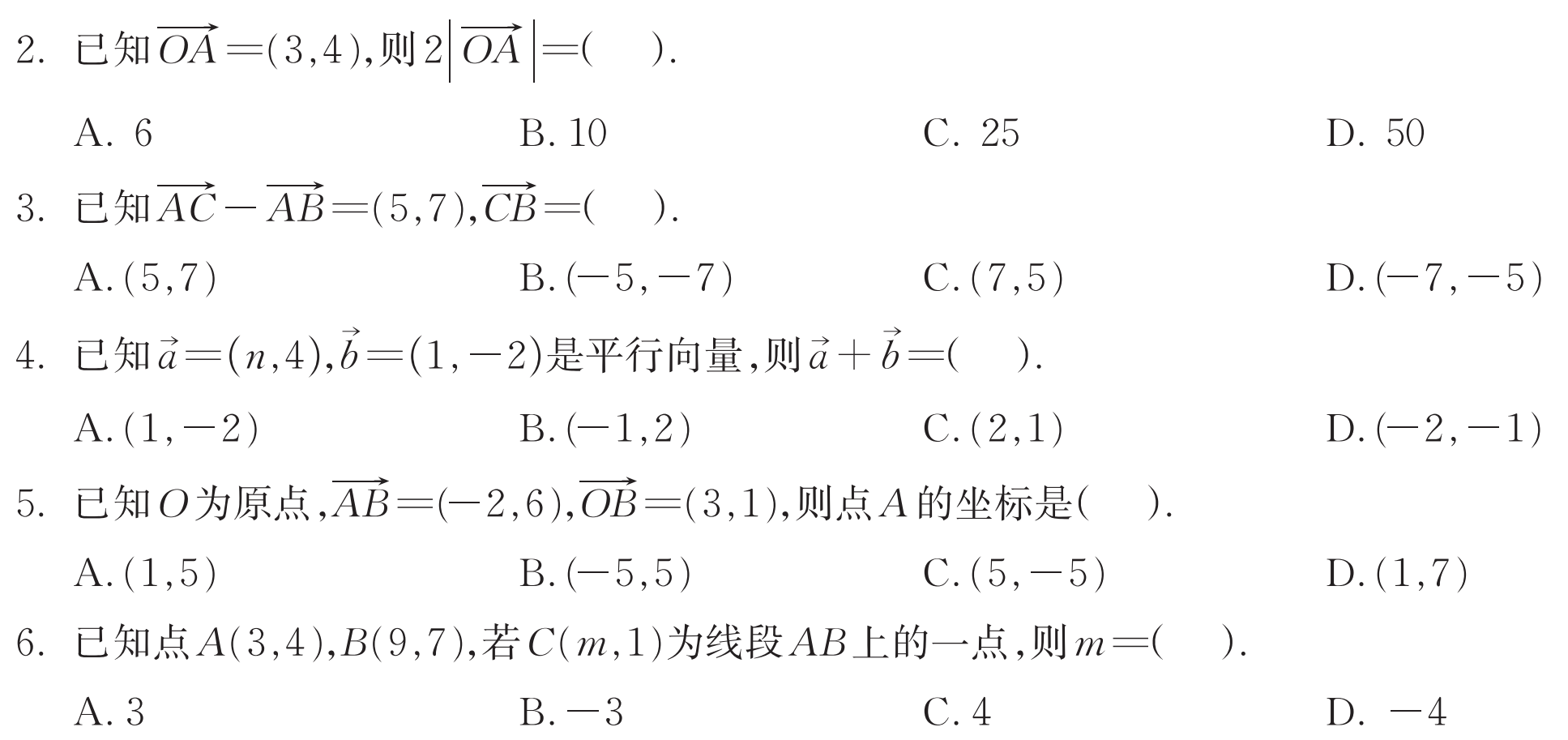 B
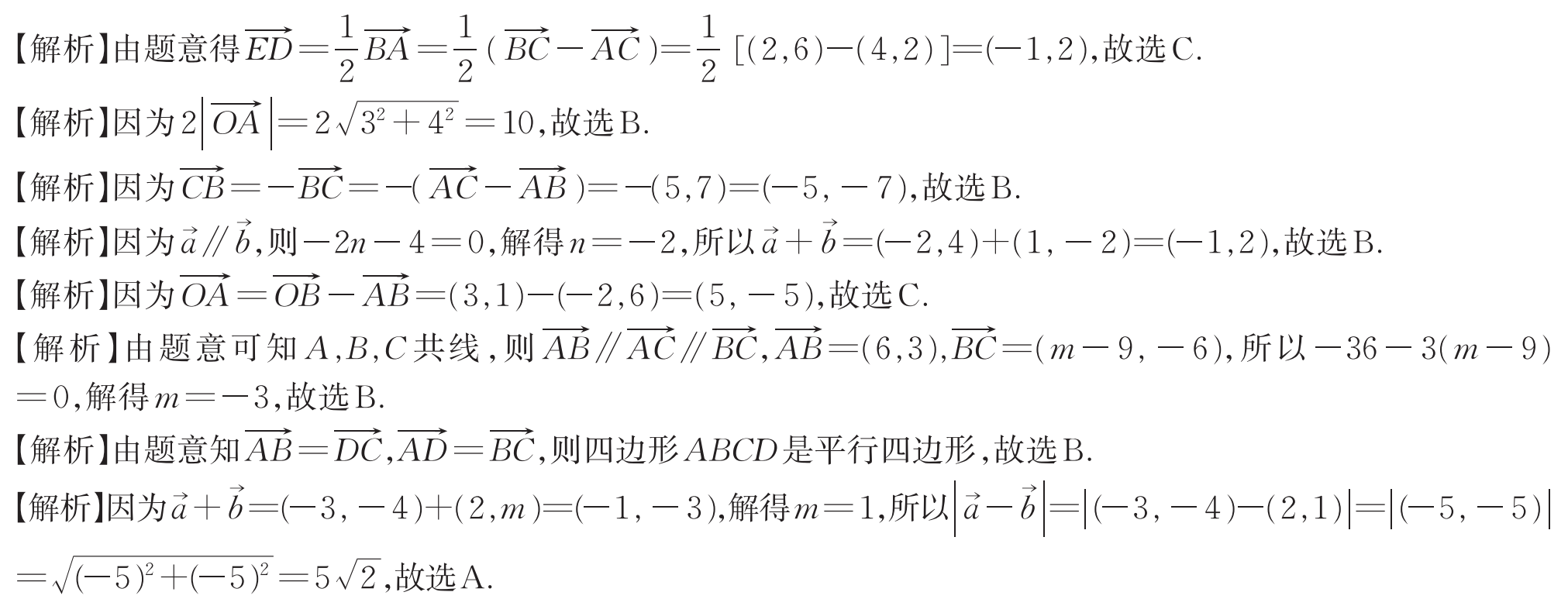 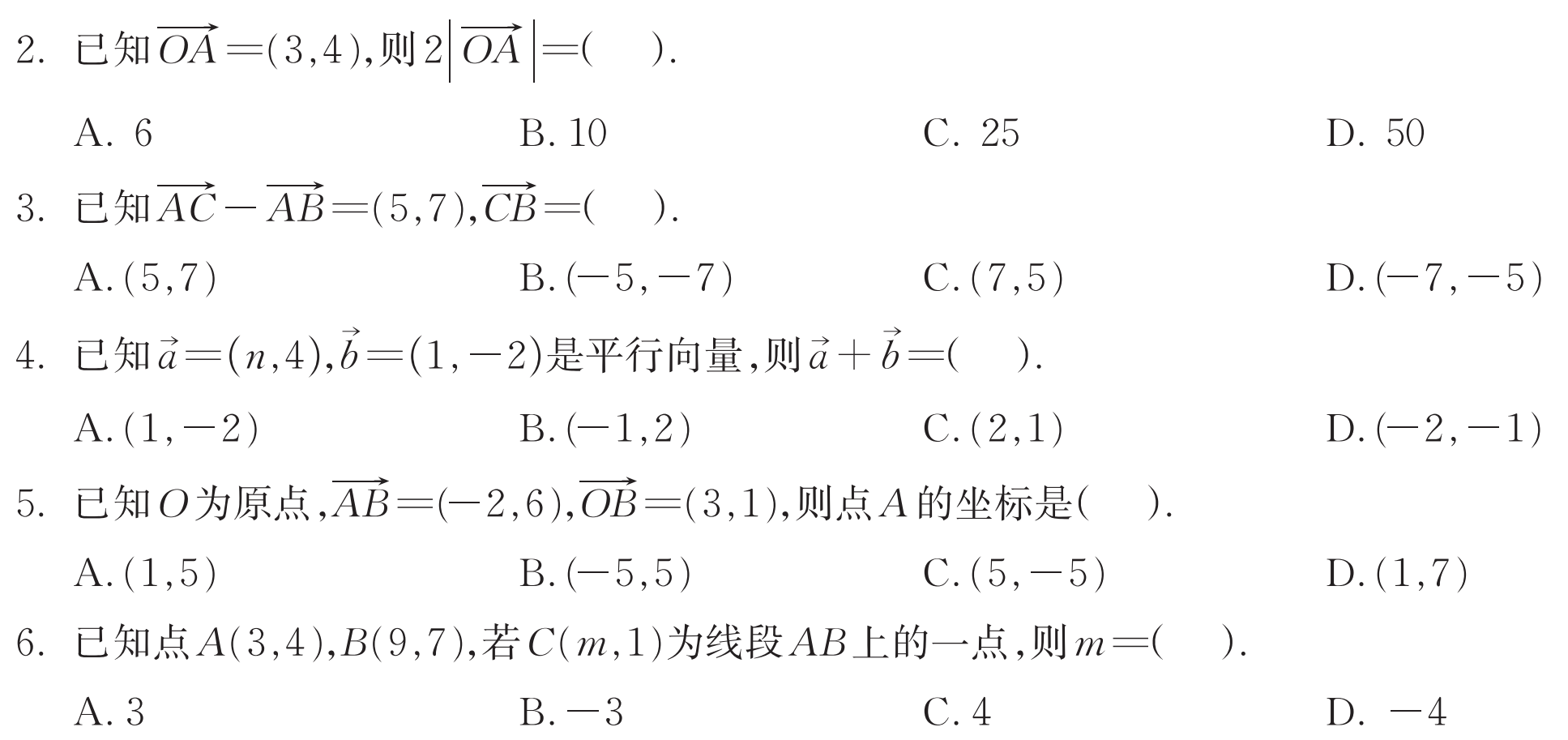 B
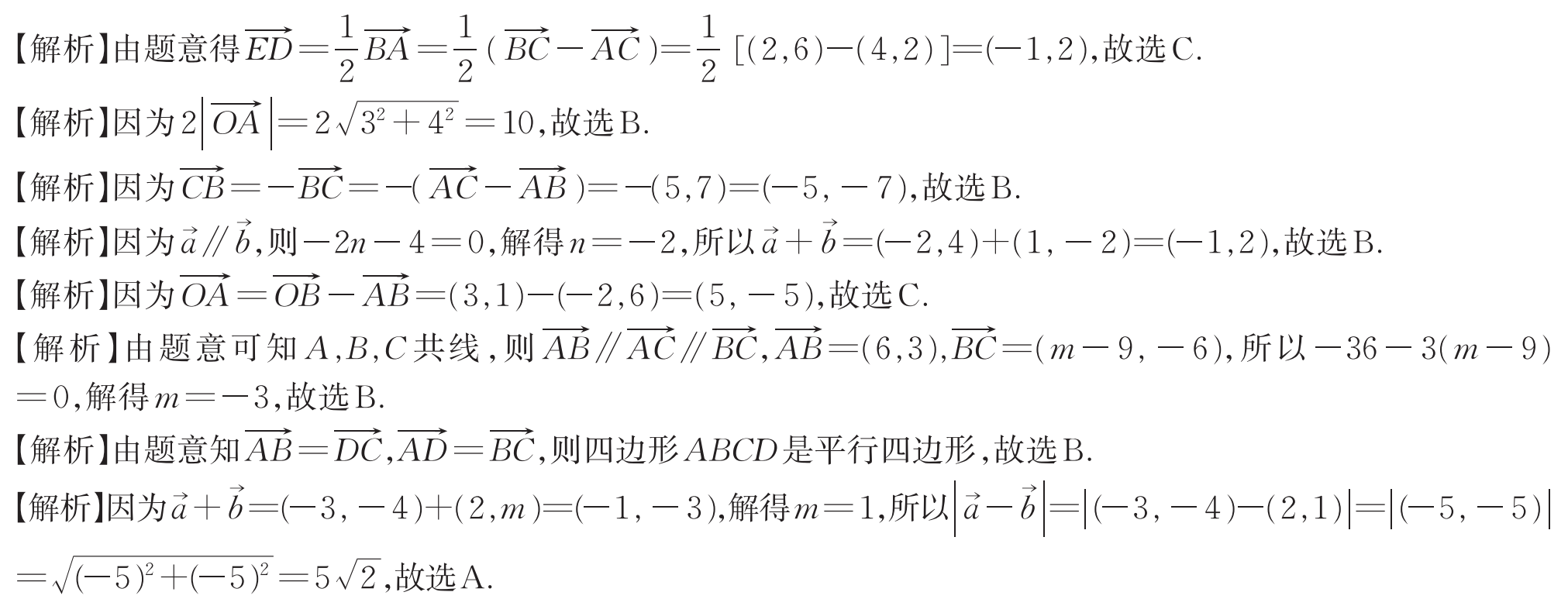 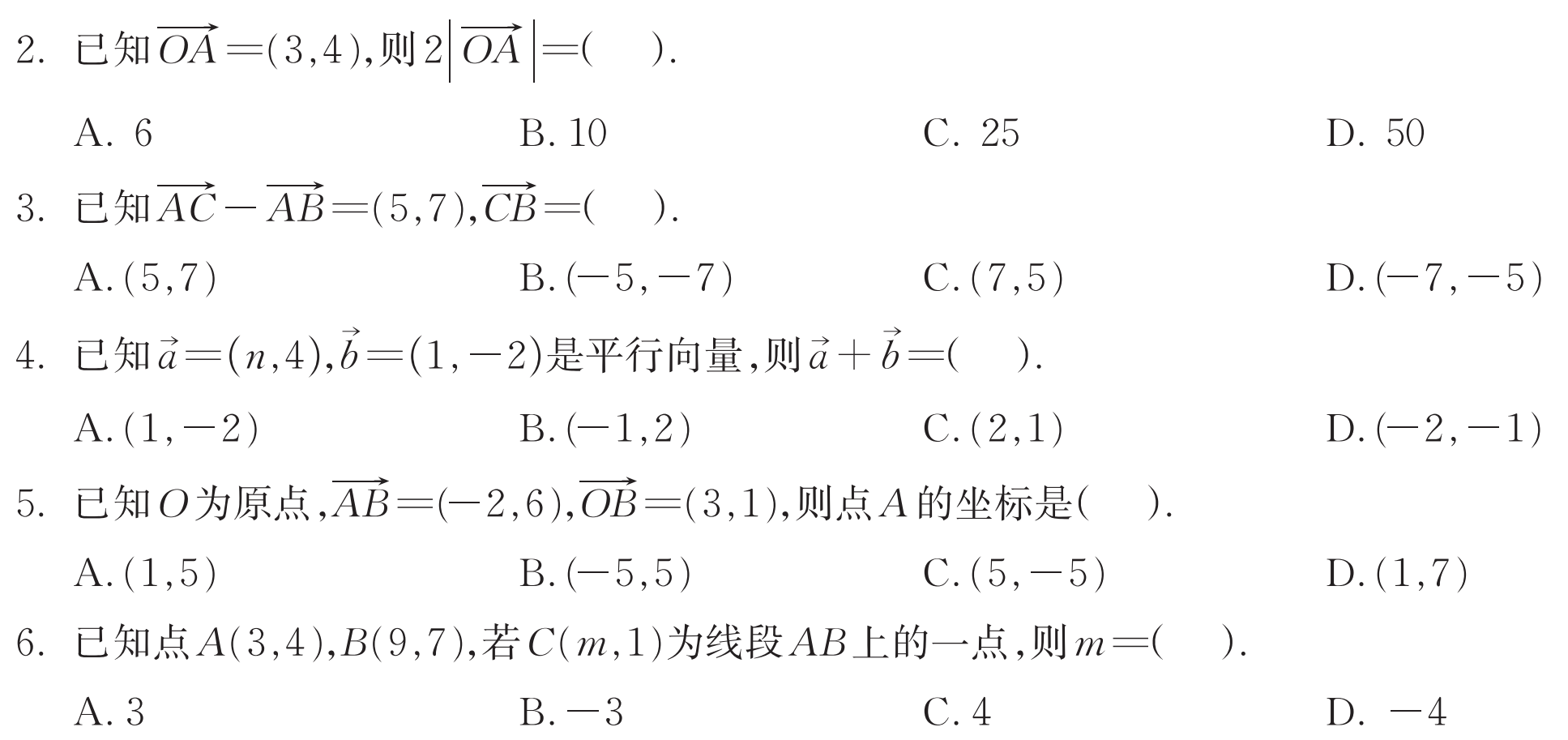 B
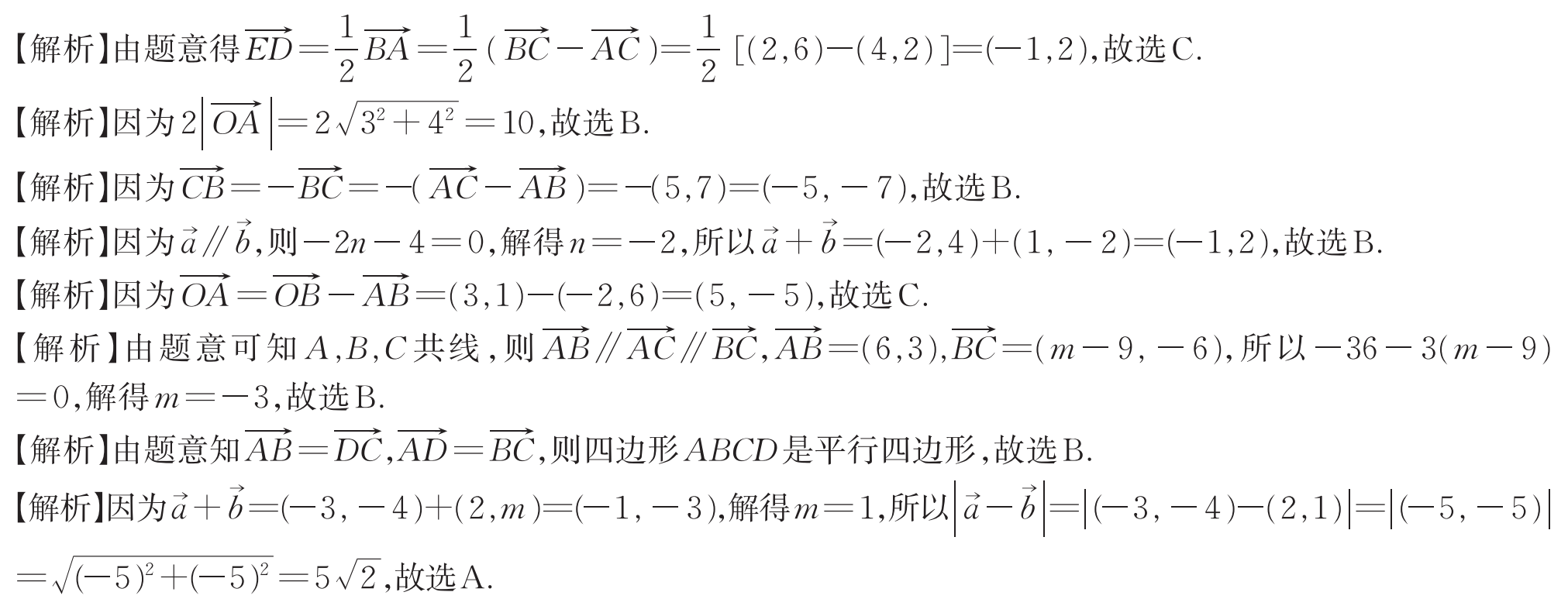 C
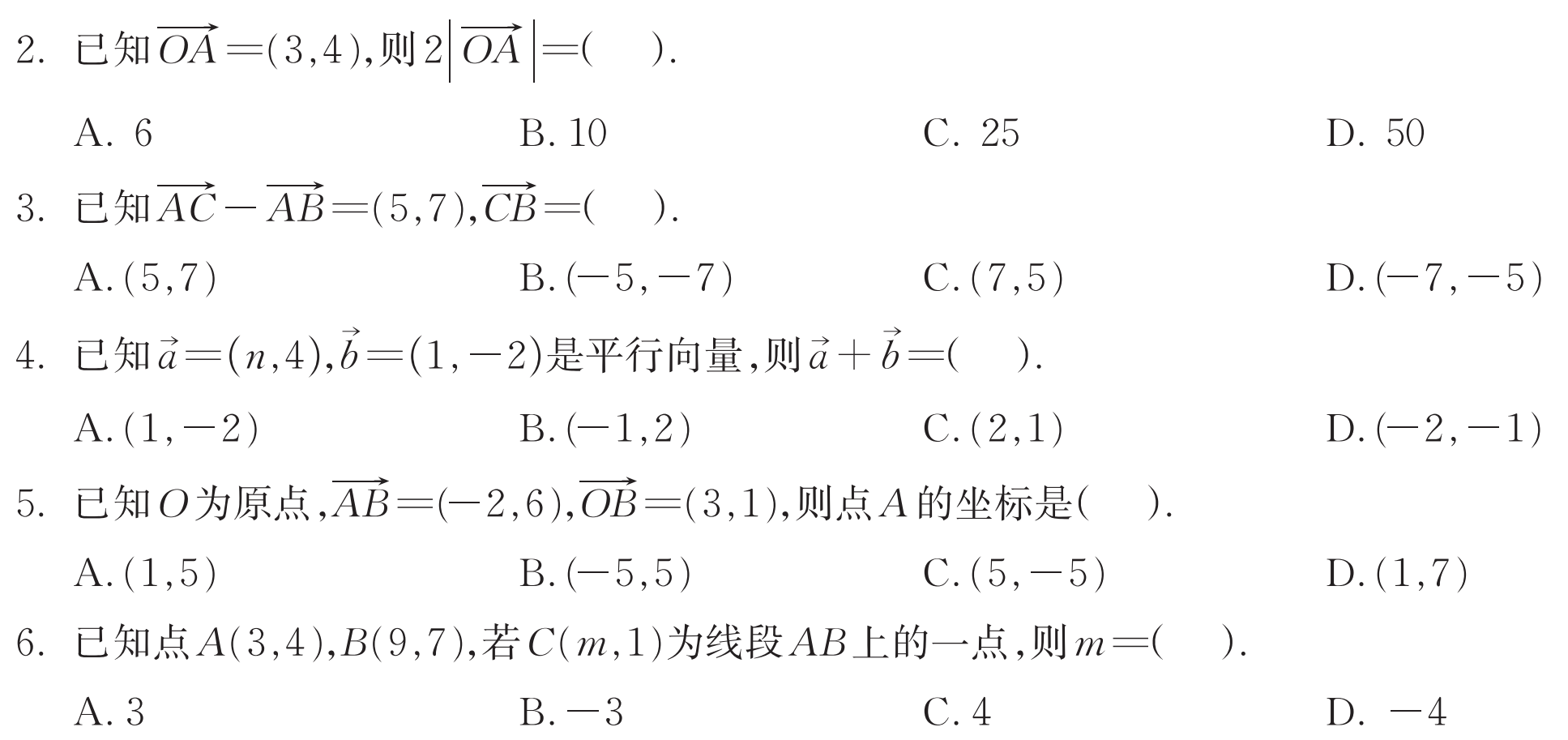 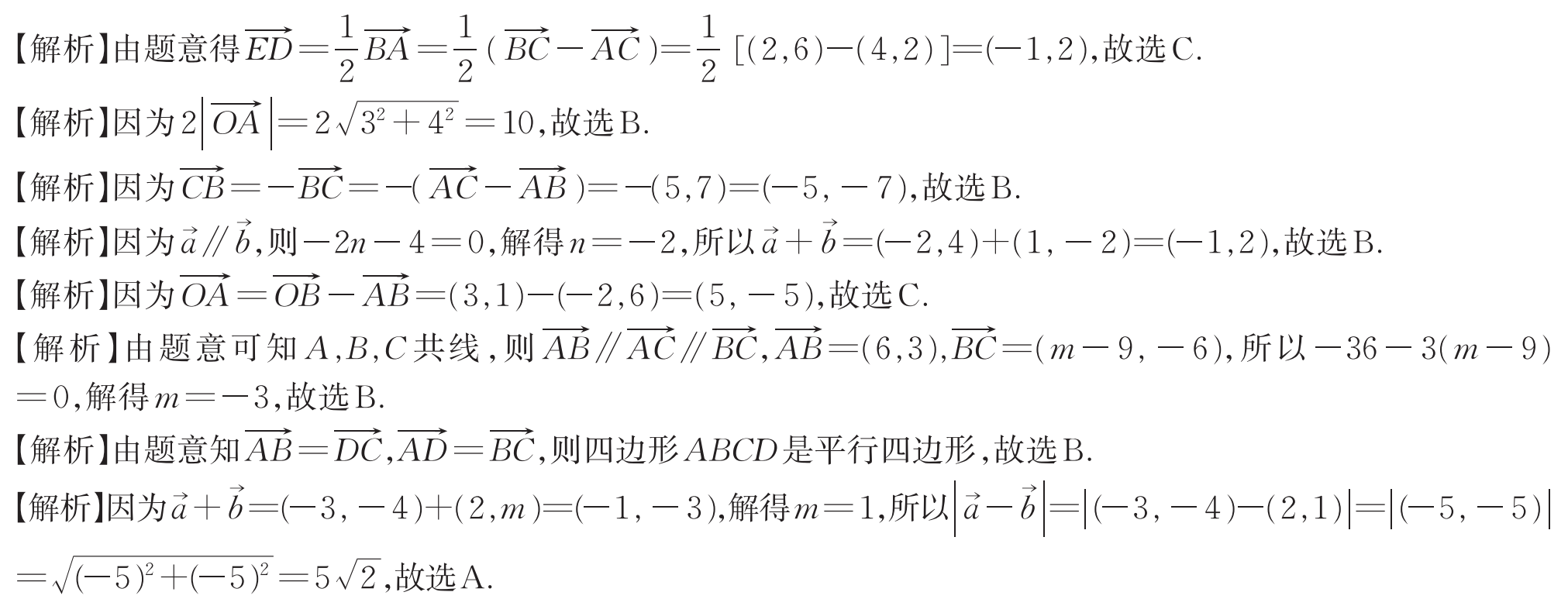 B
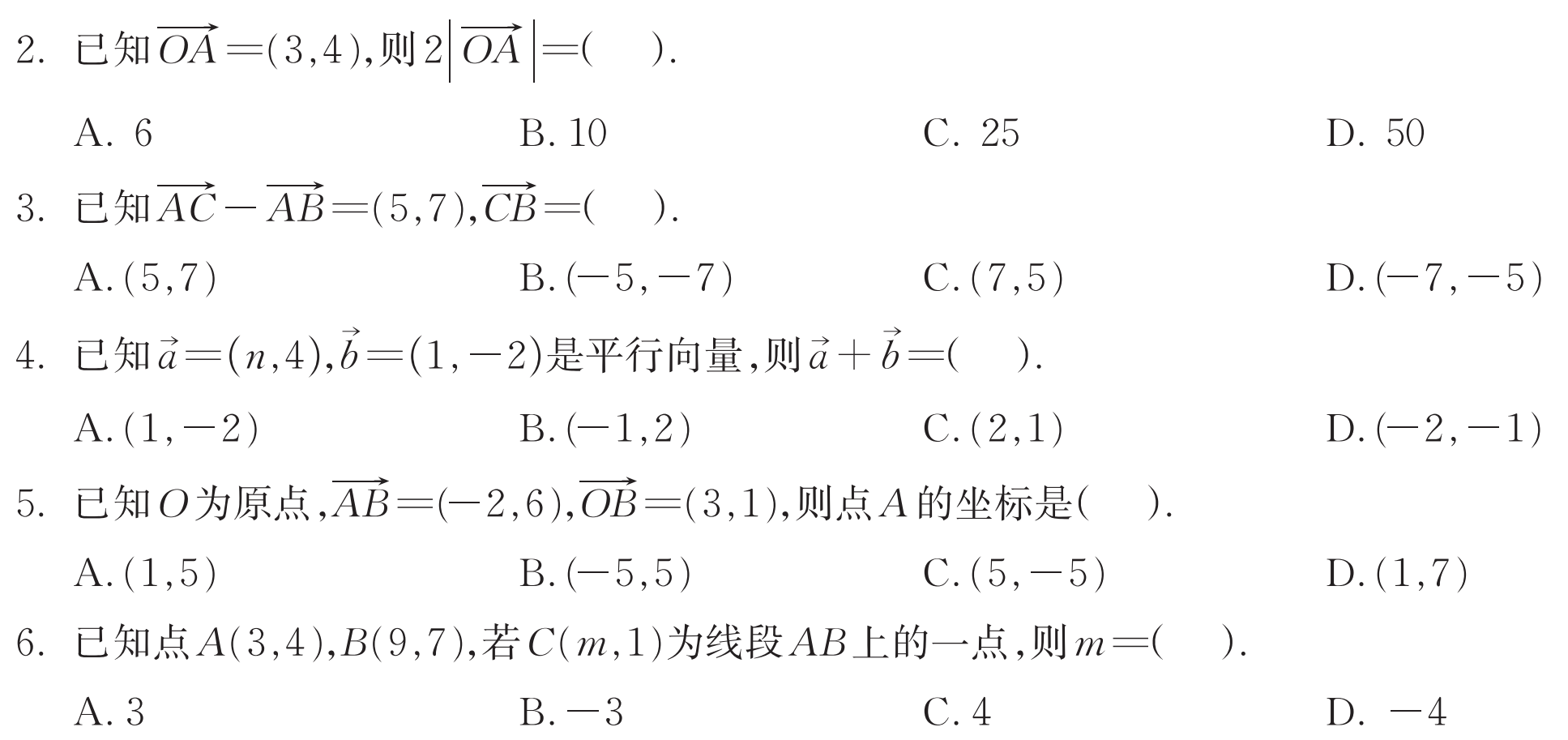 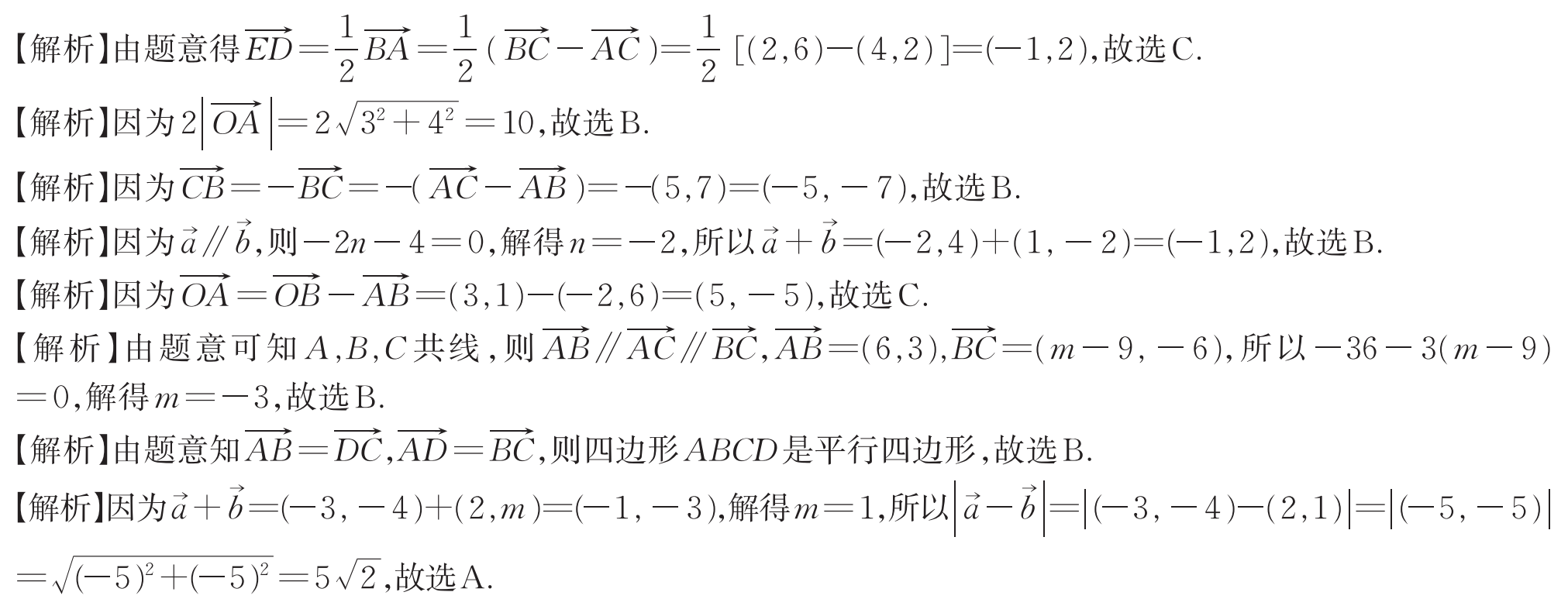 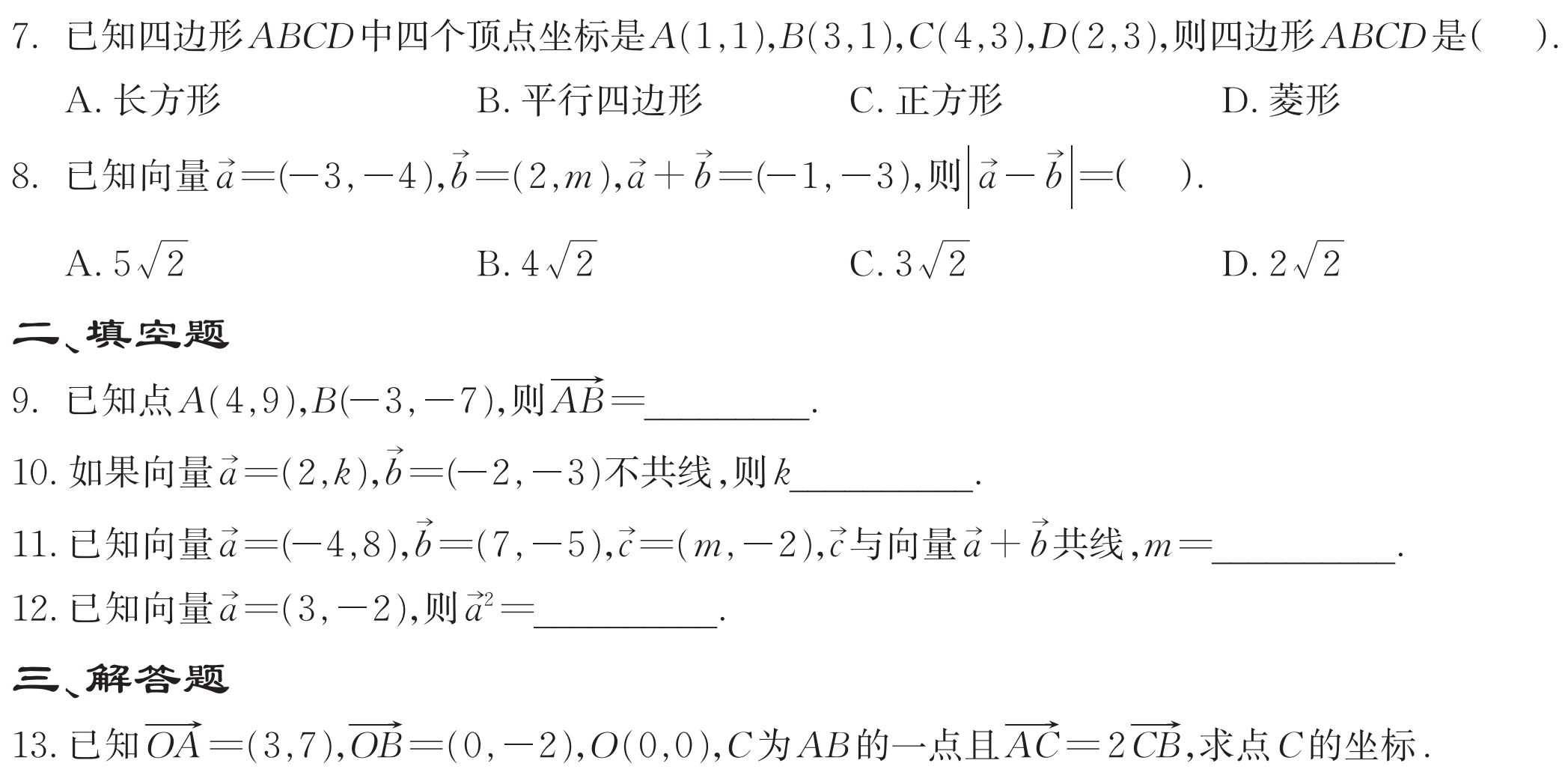 B
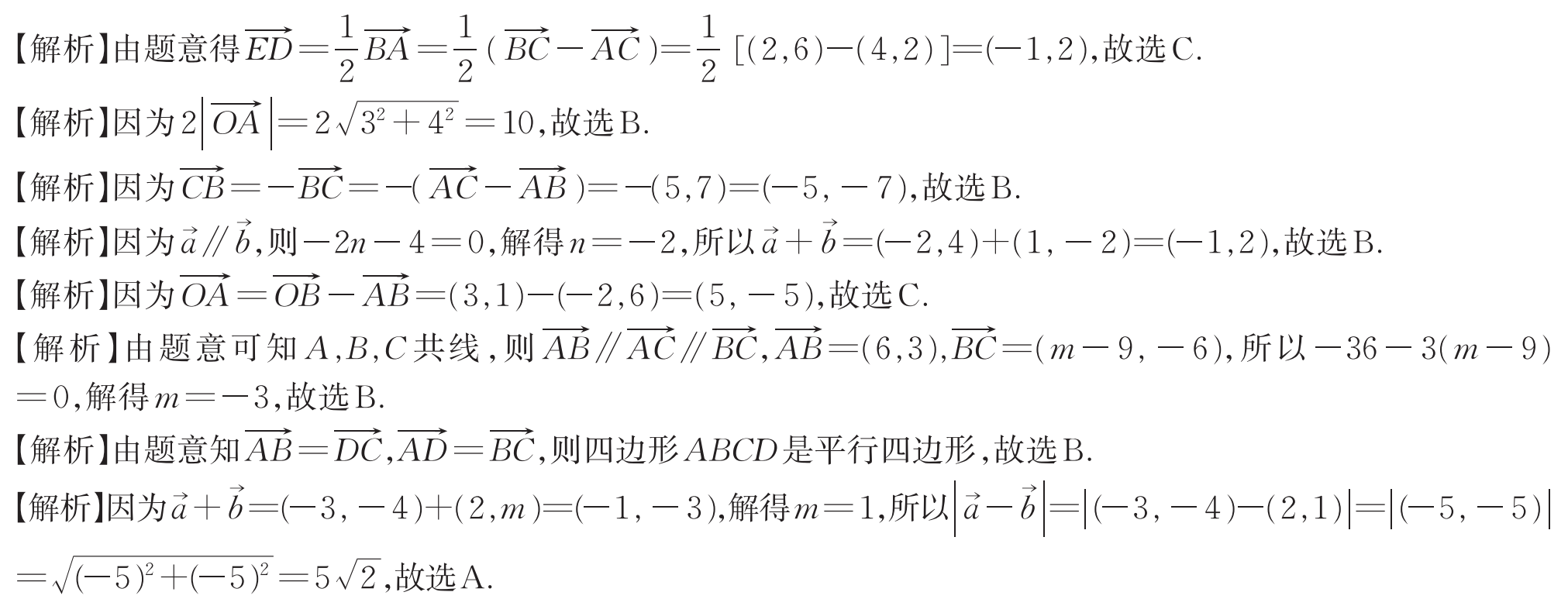 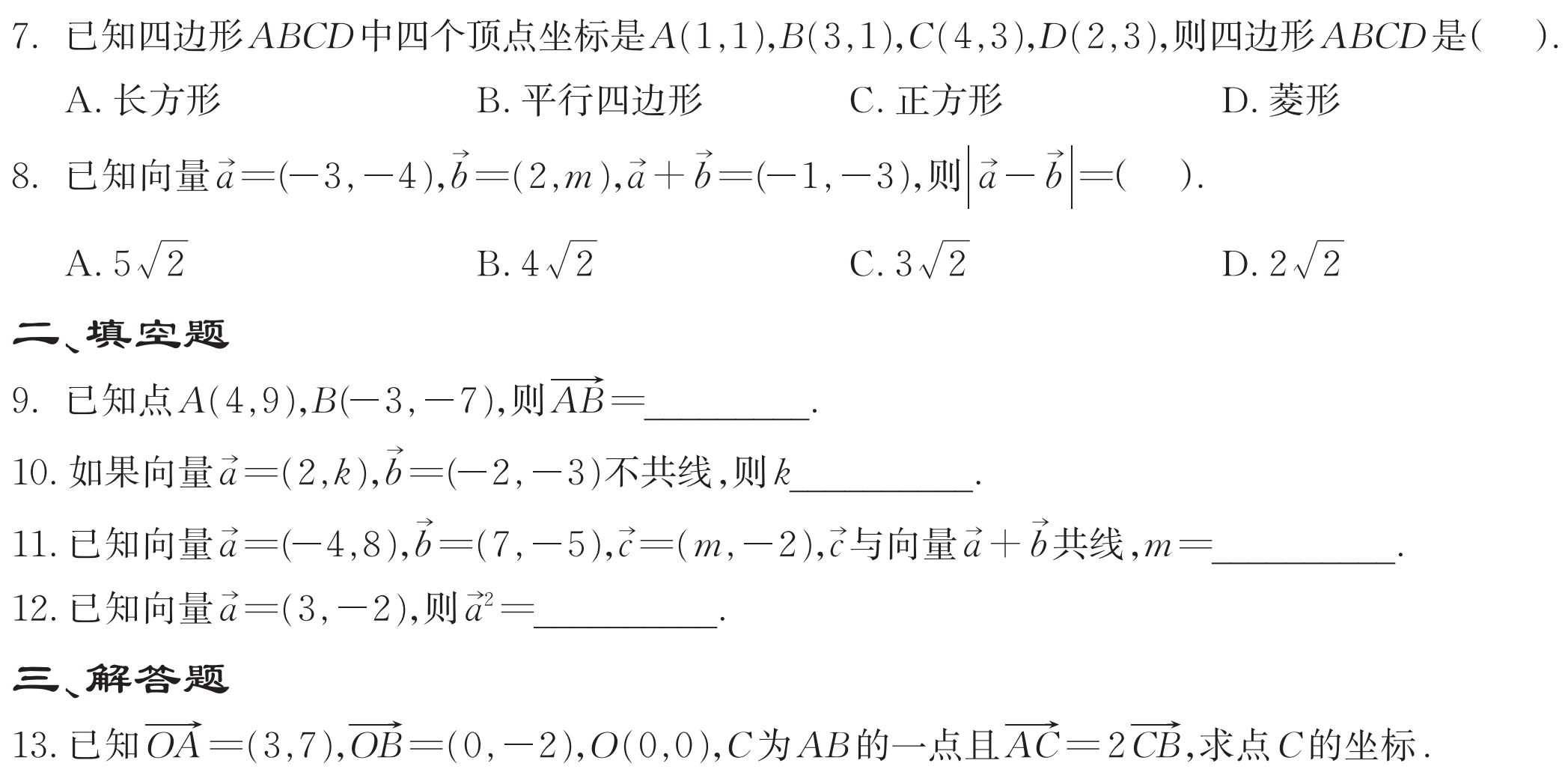 A
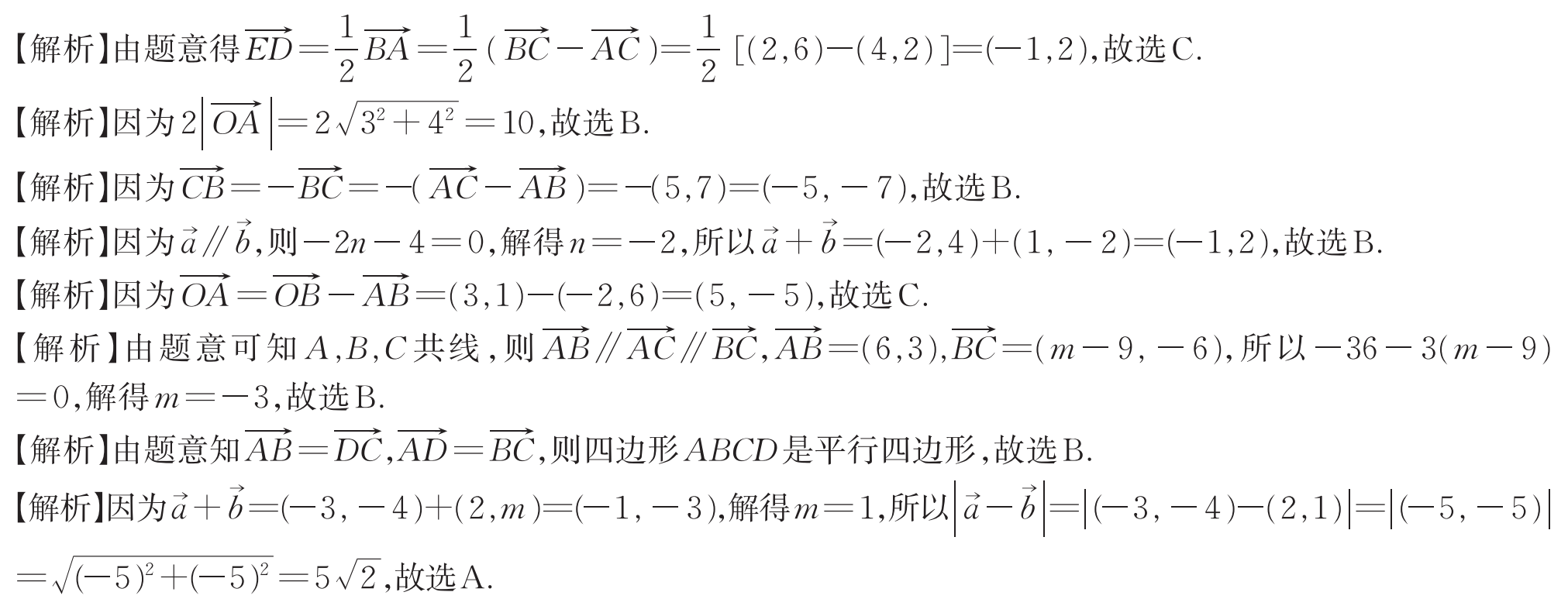 二、填空题
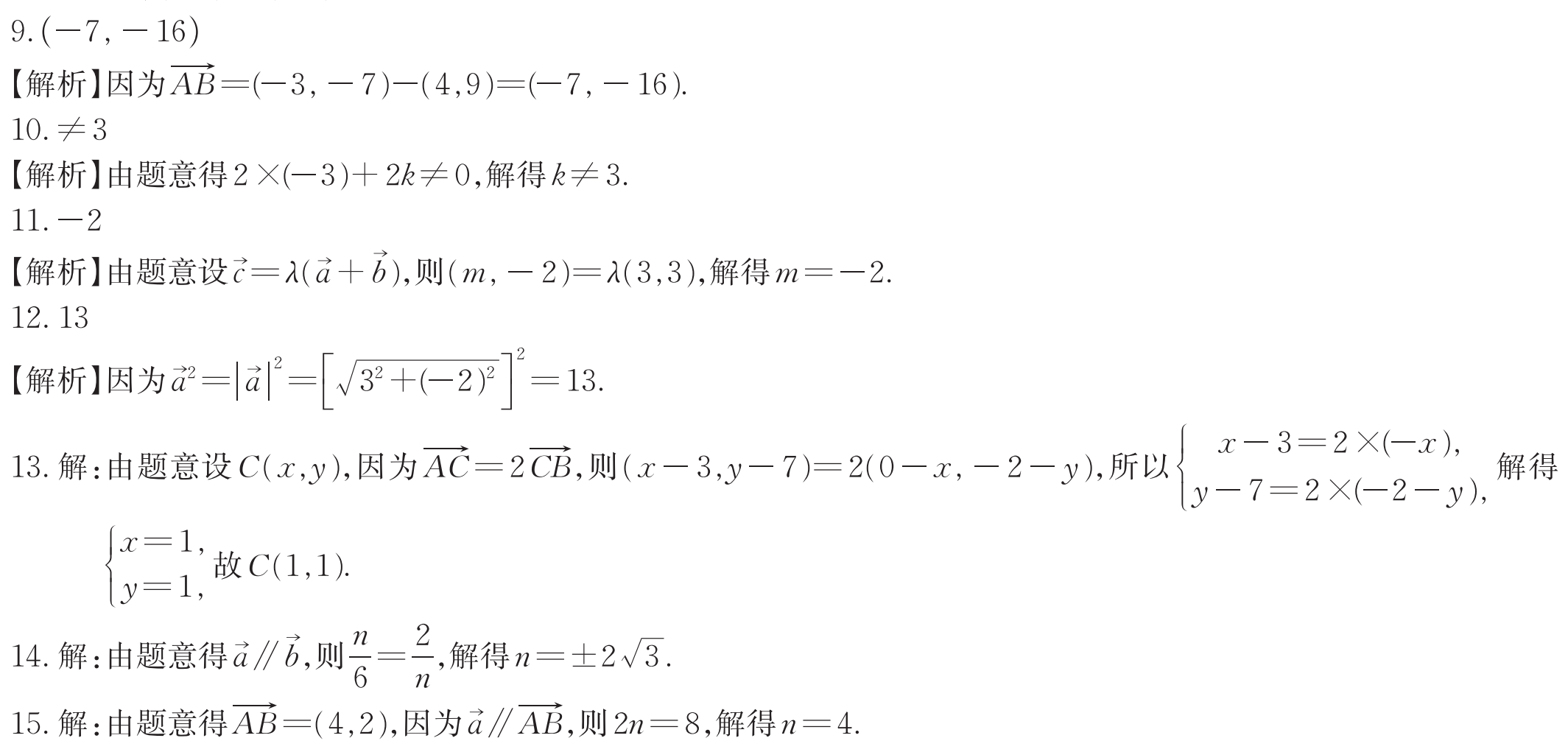 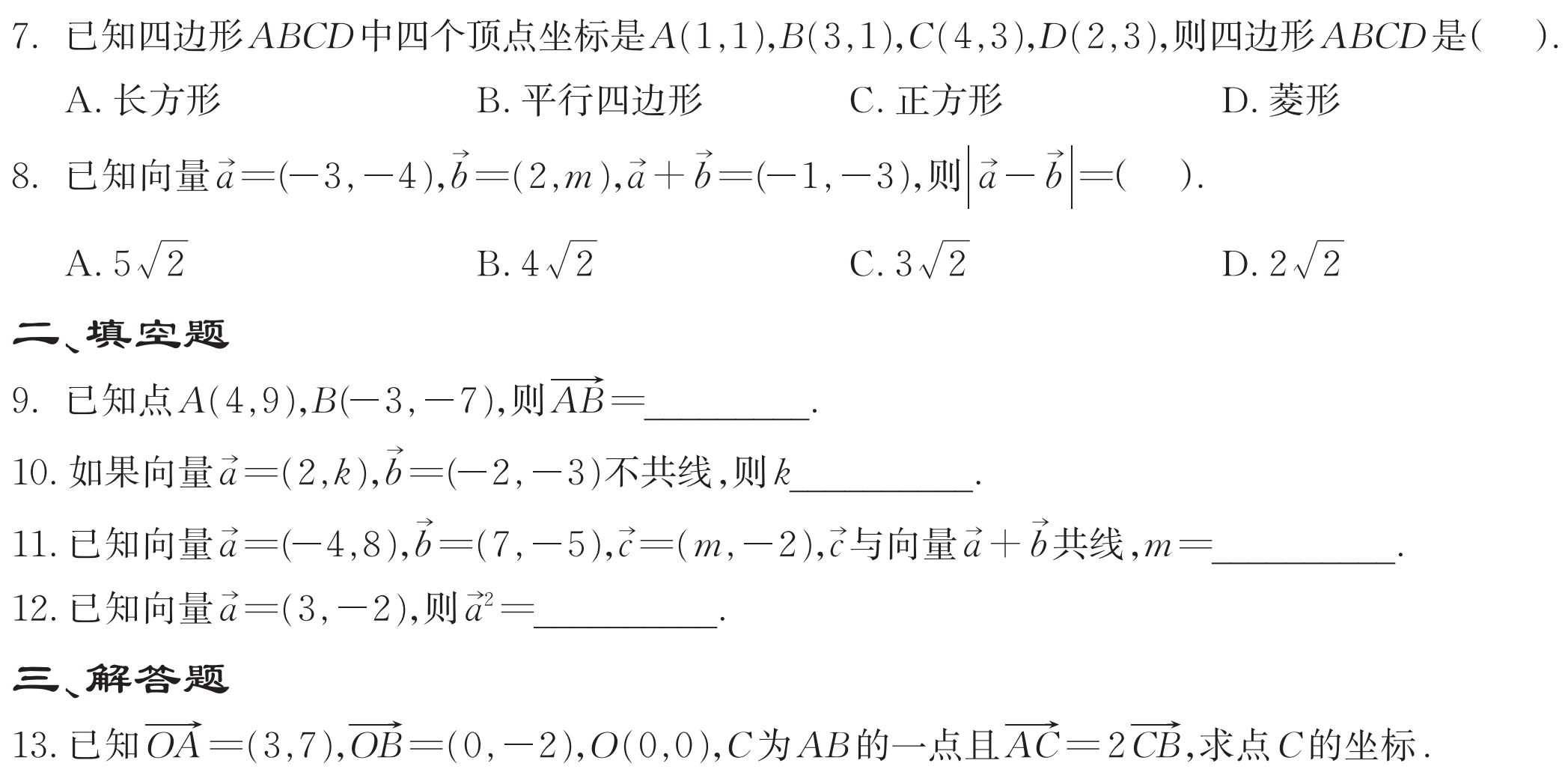 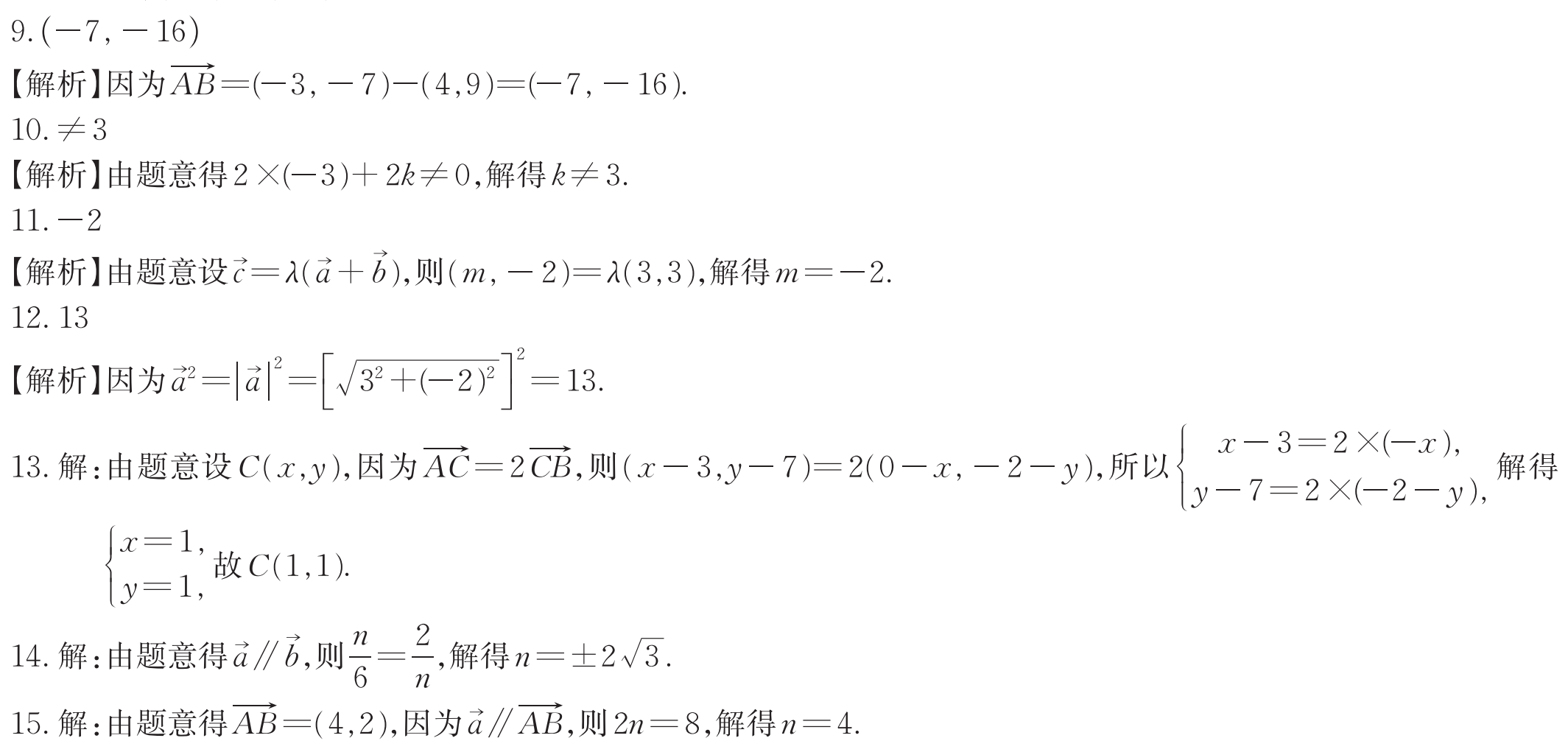 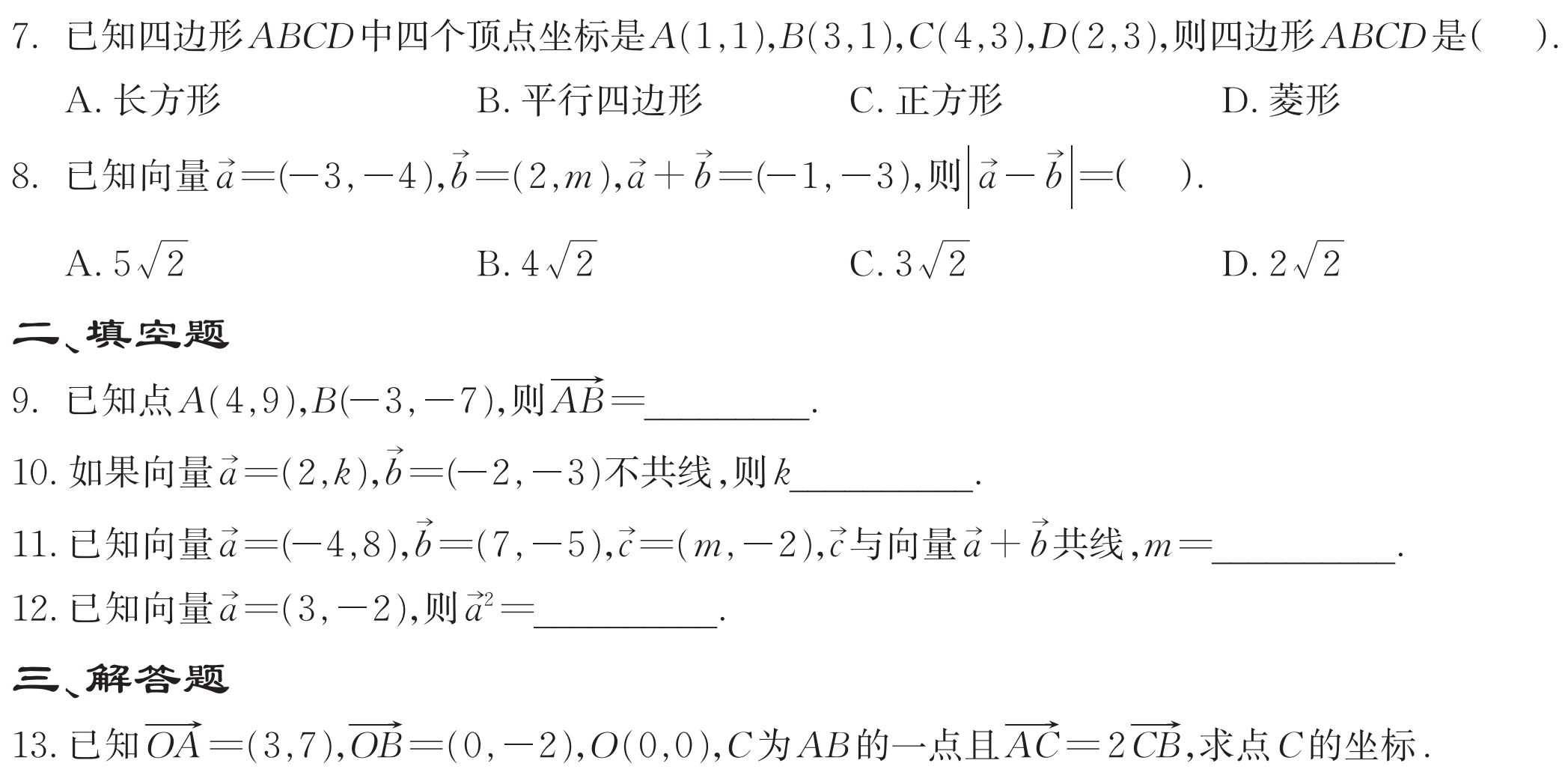 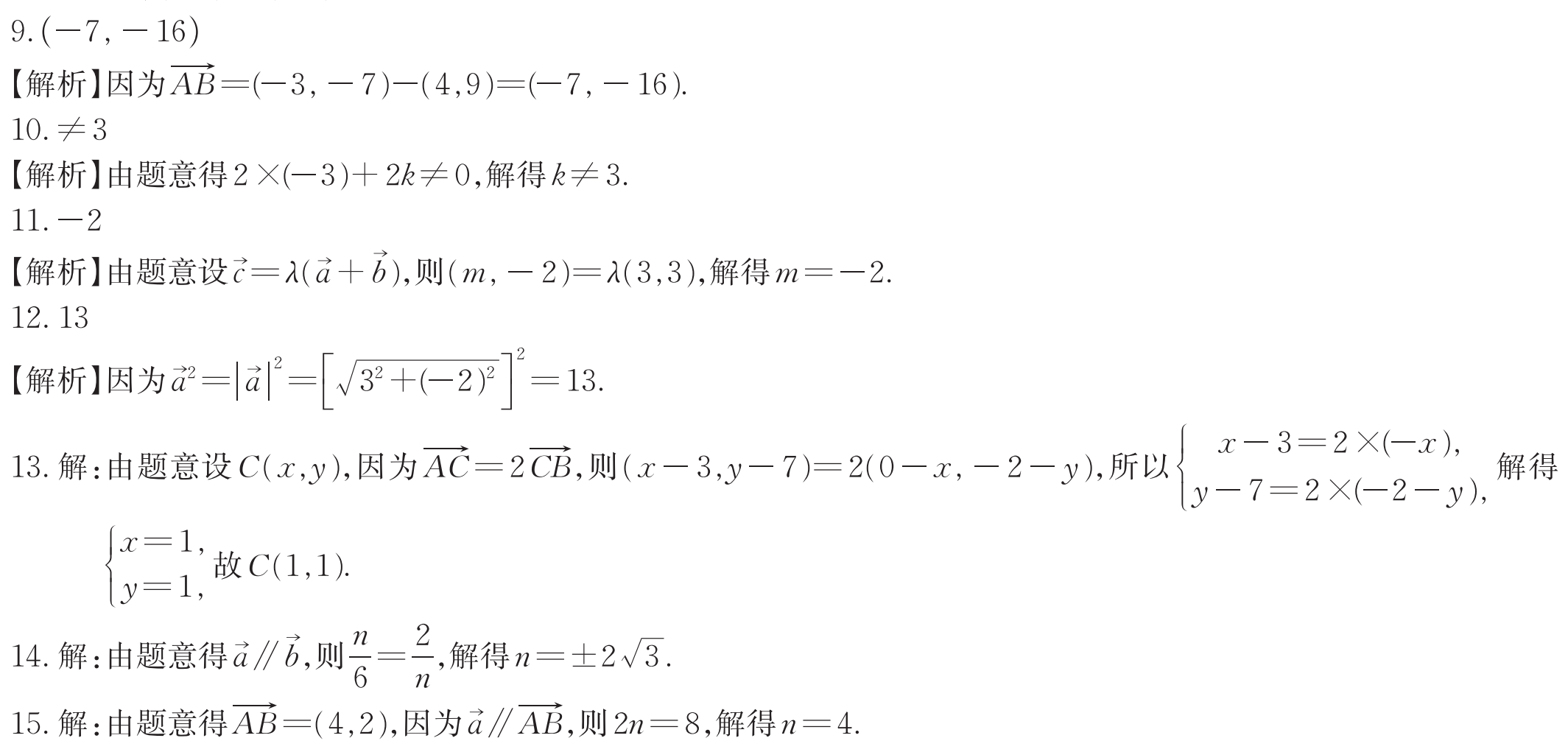 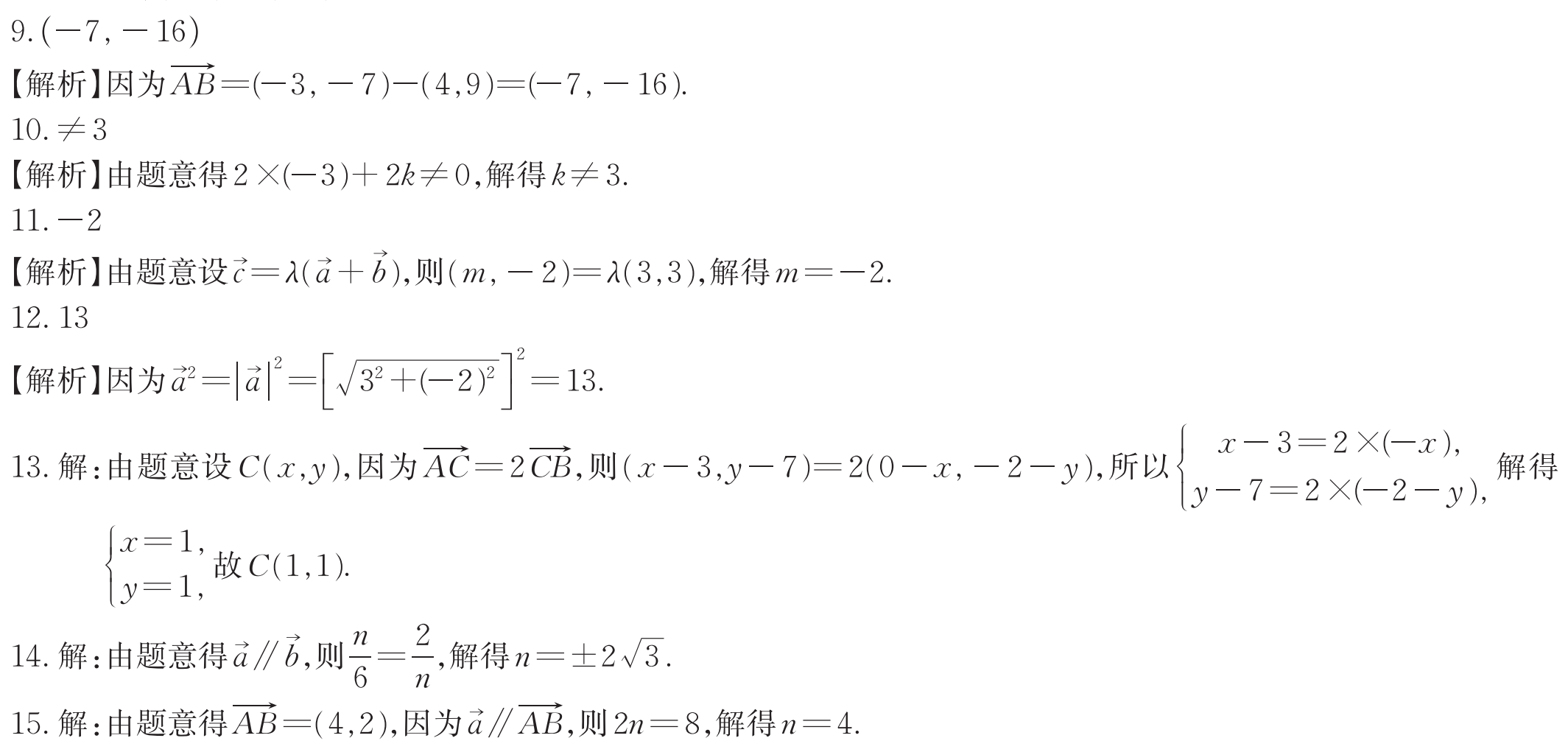 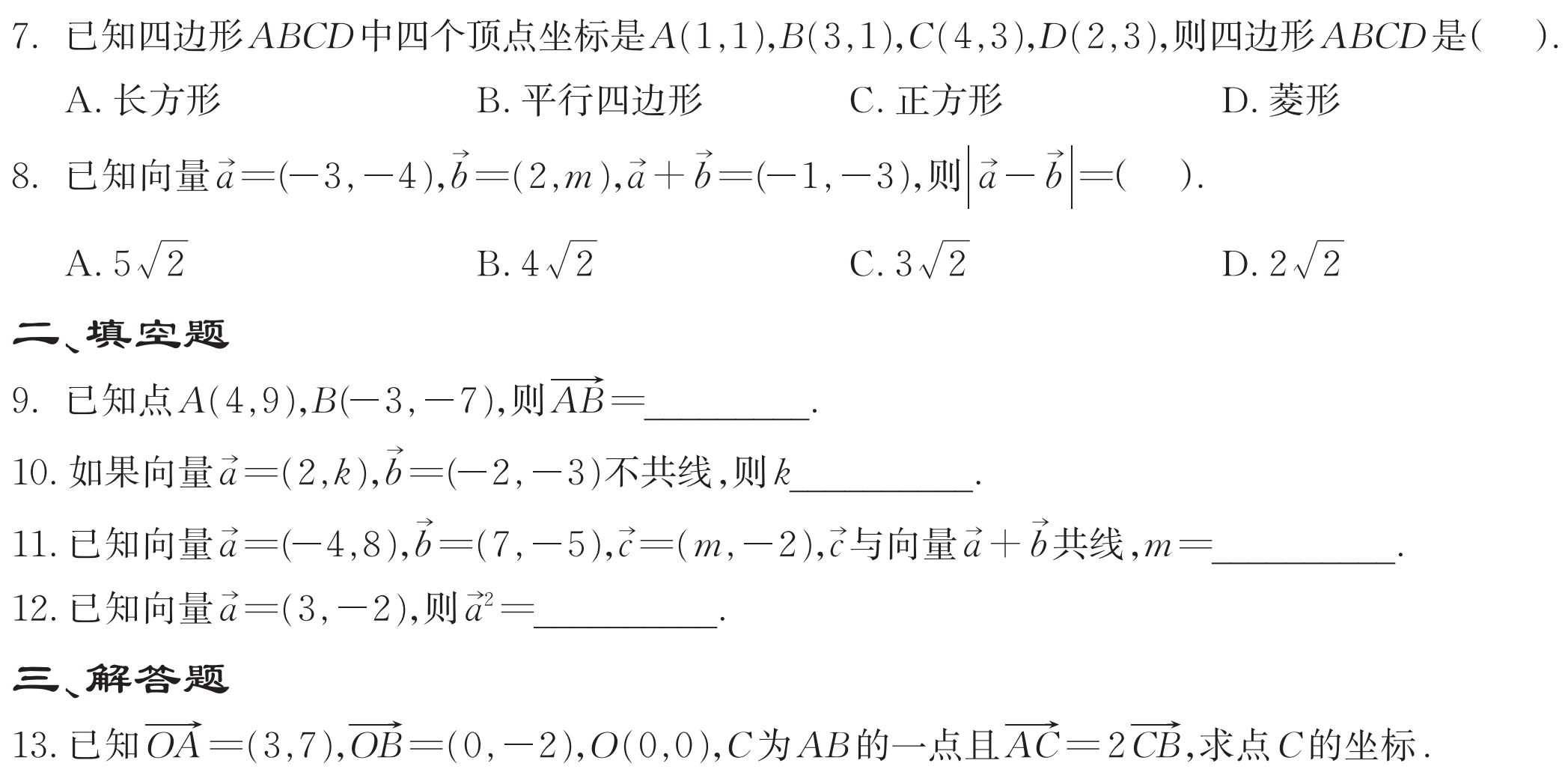 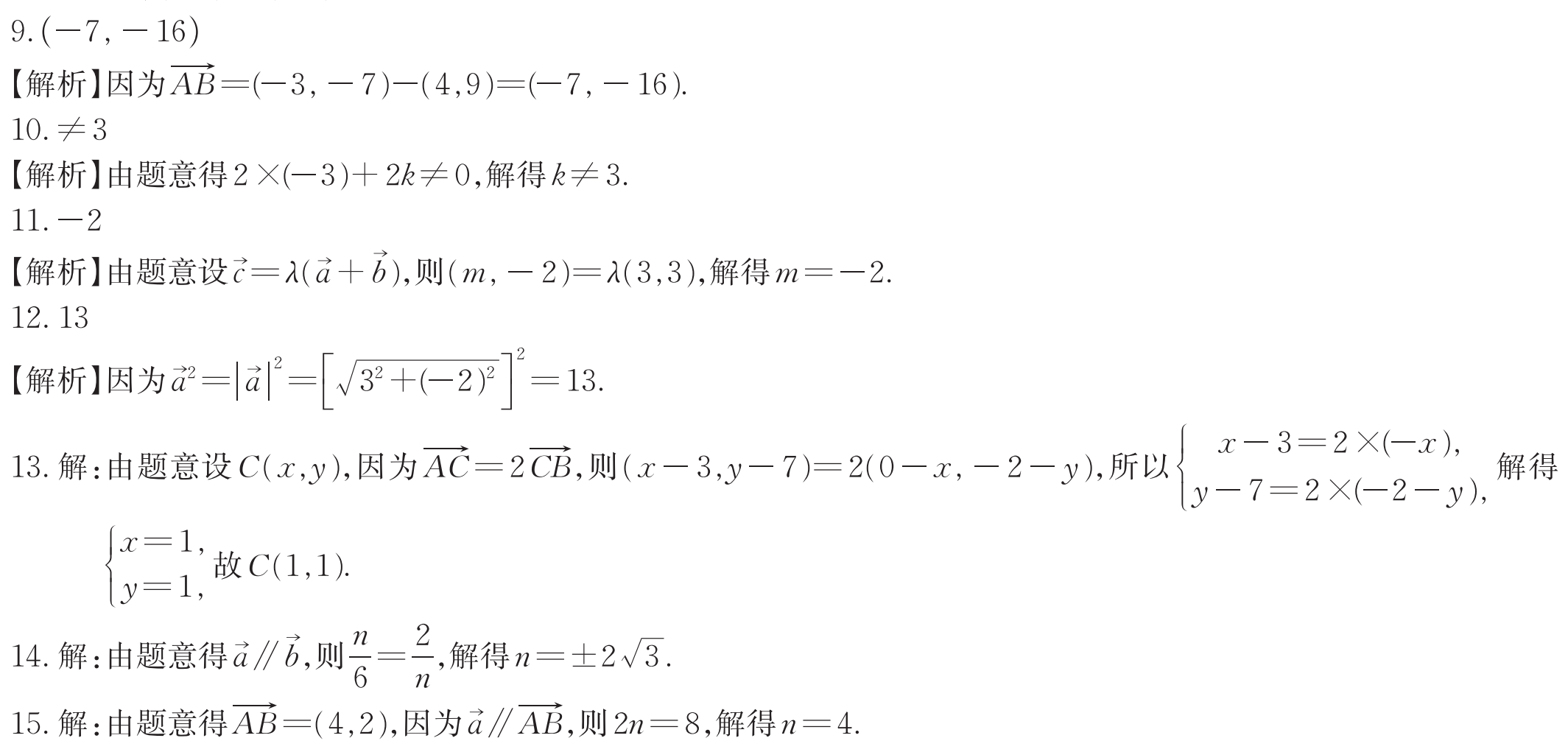 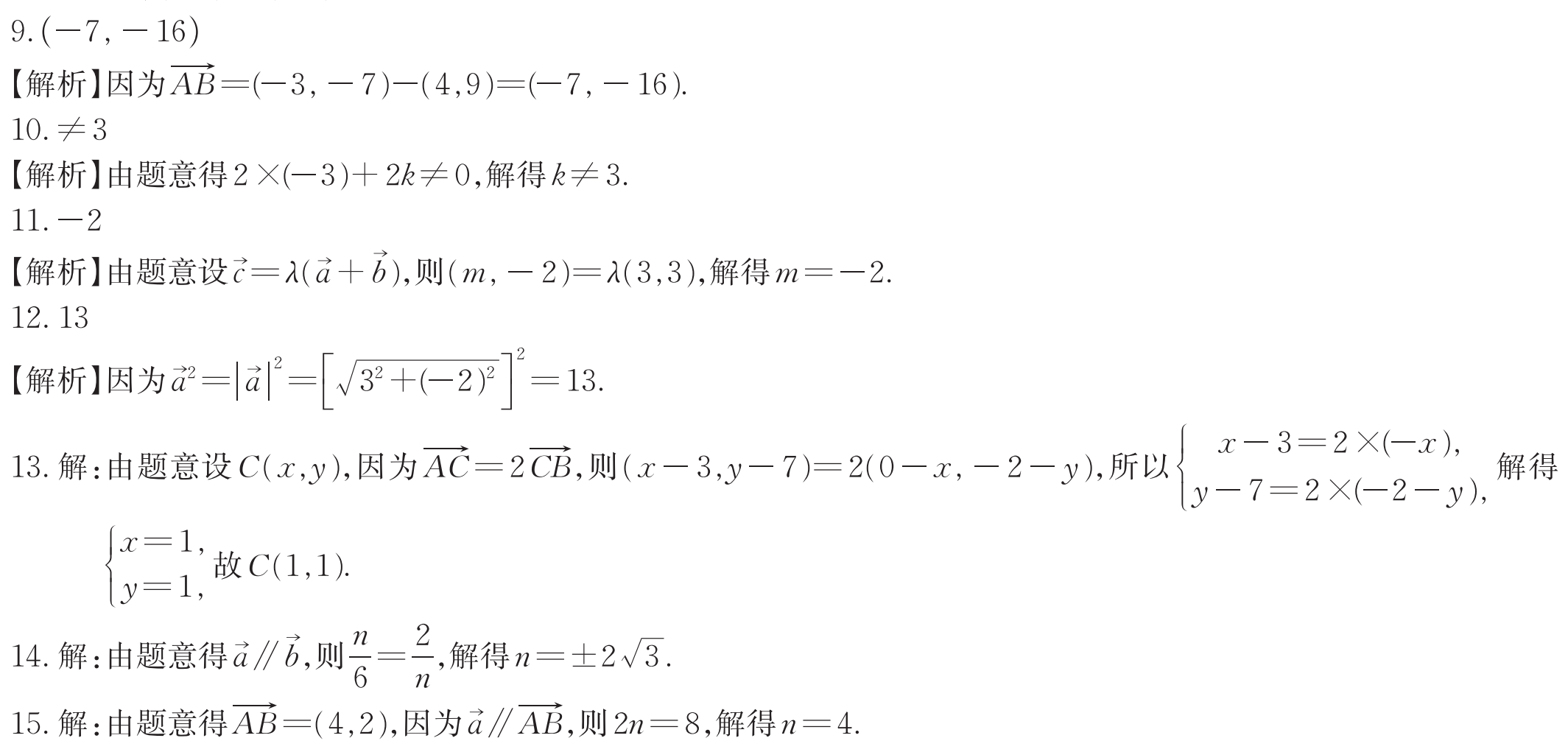 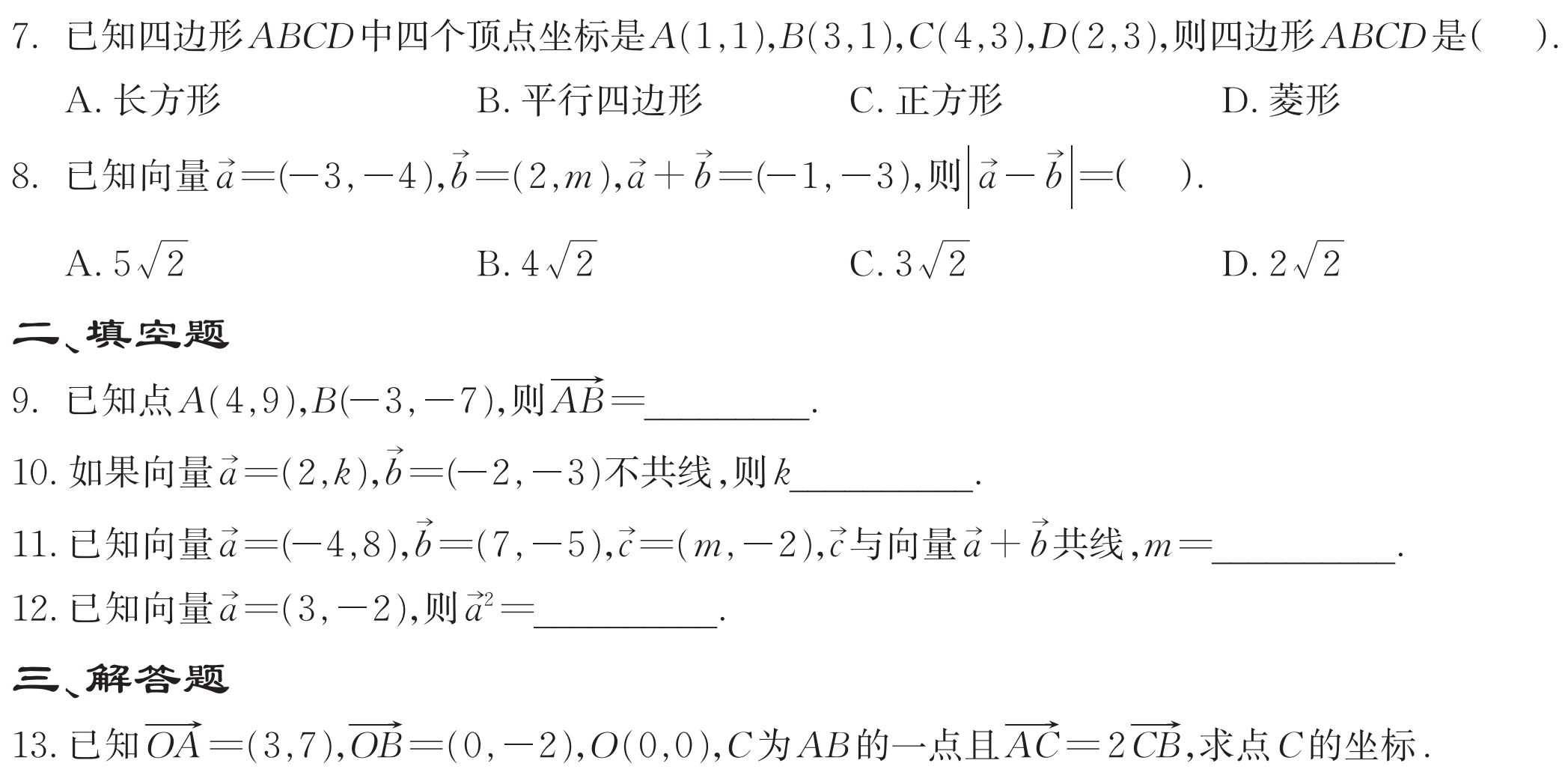 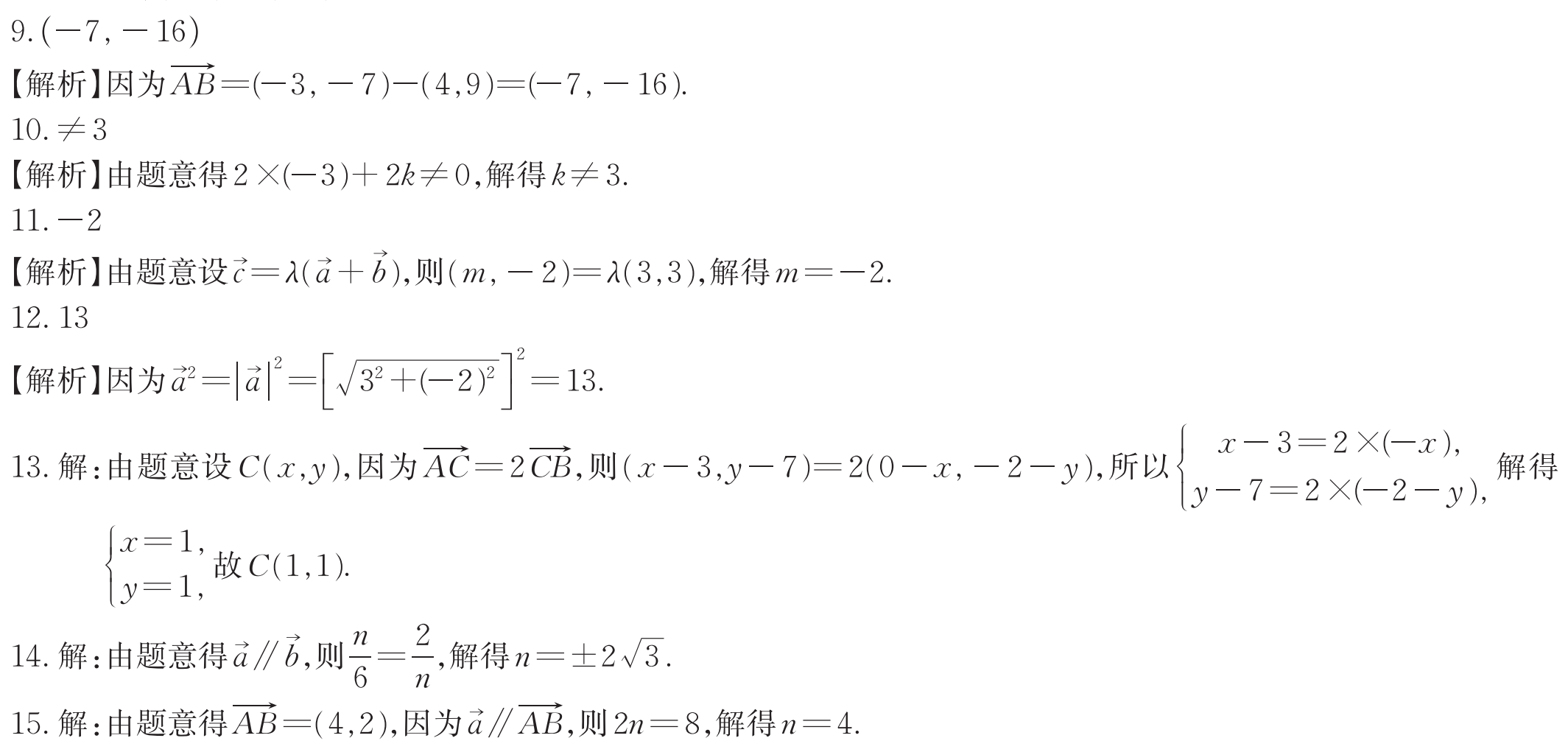 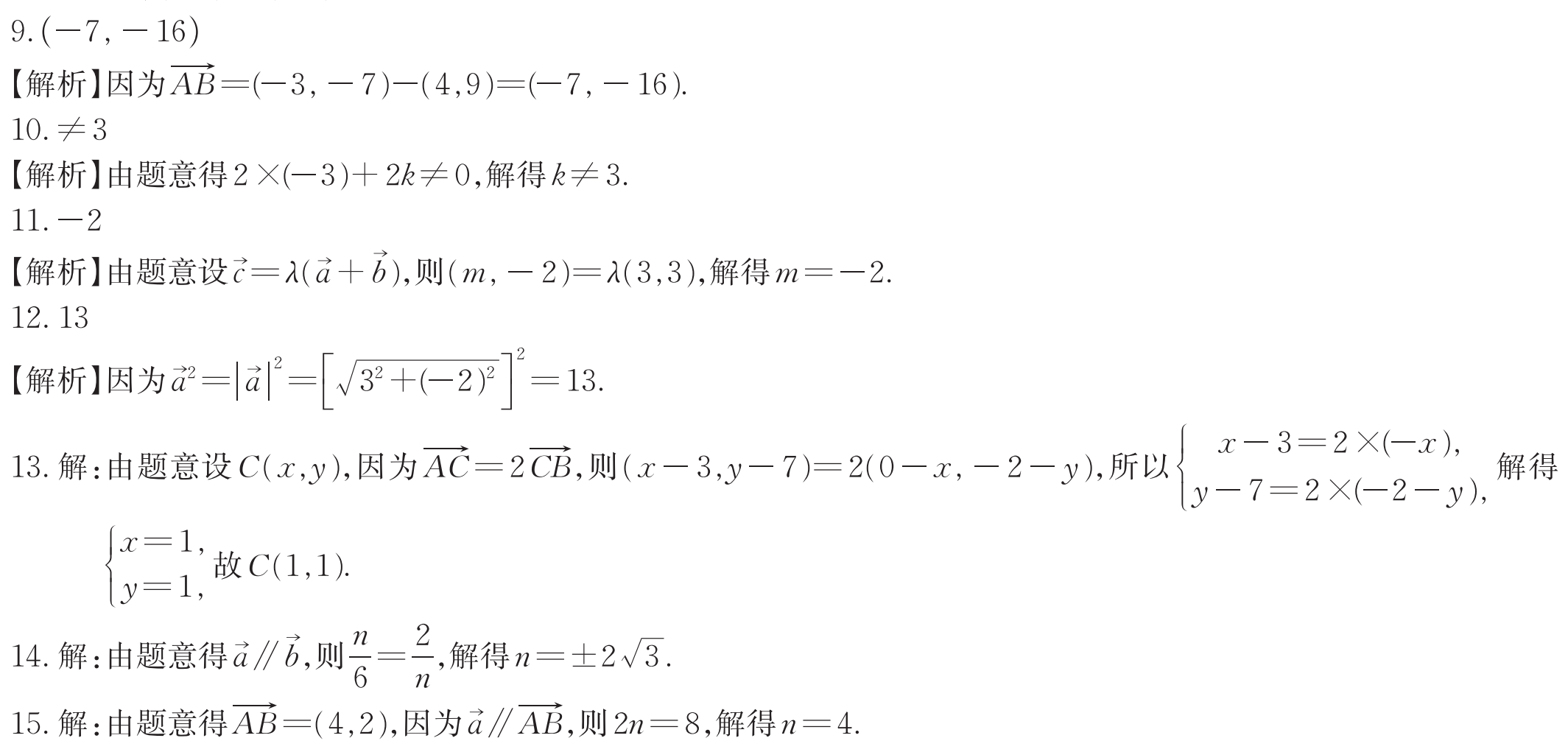 三、解答题
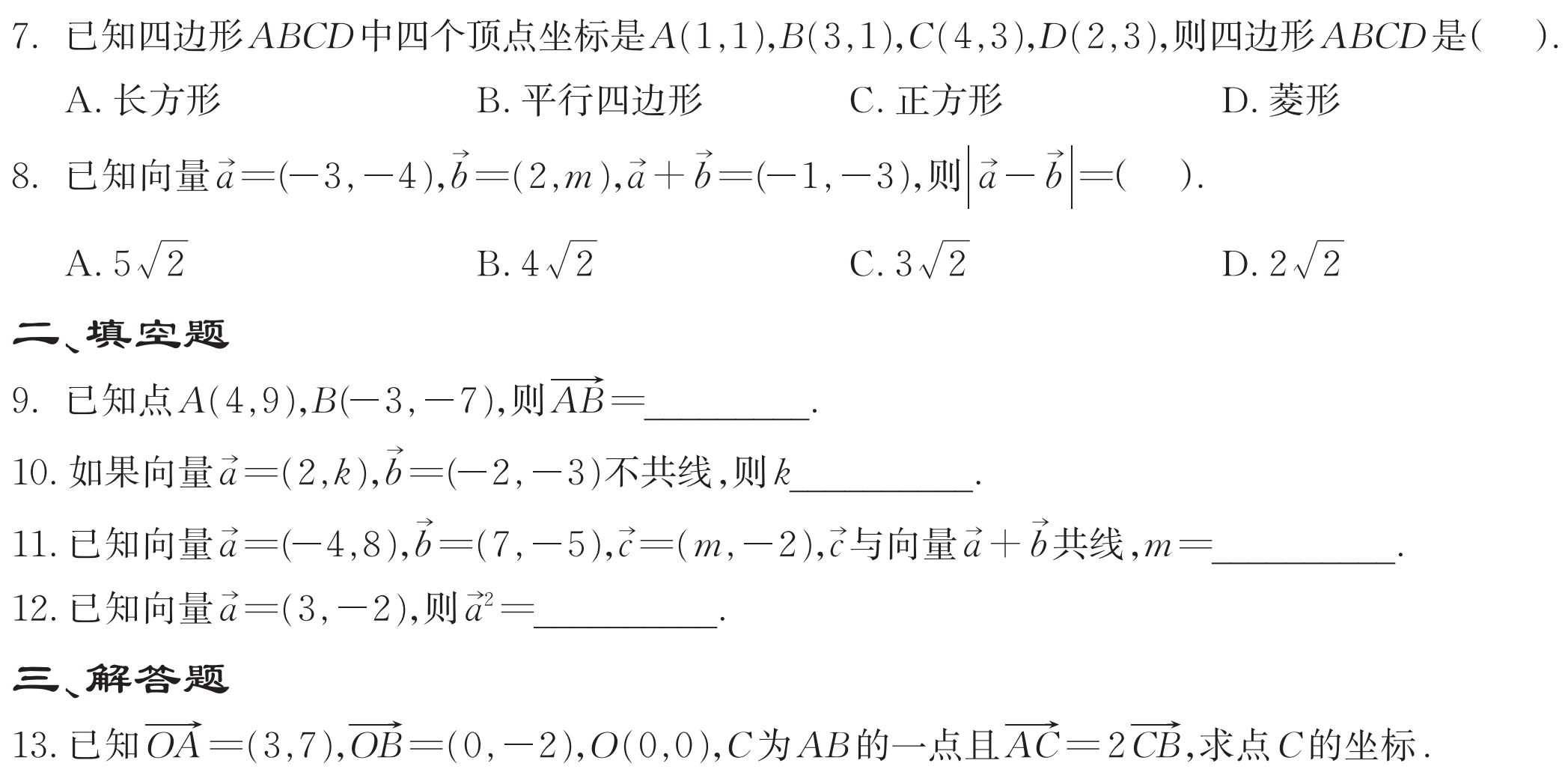 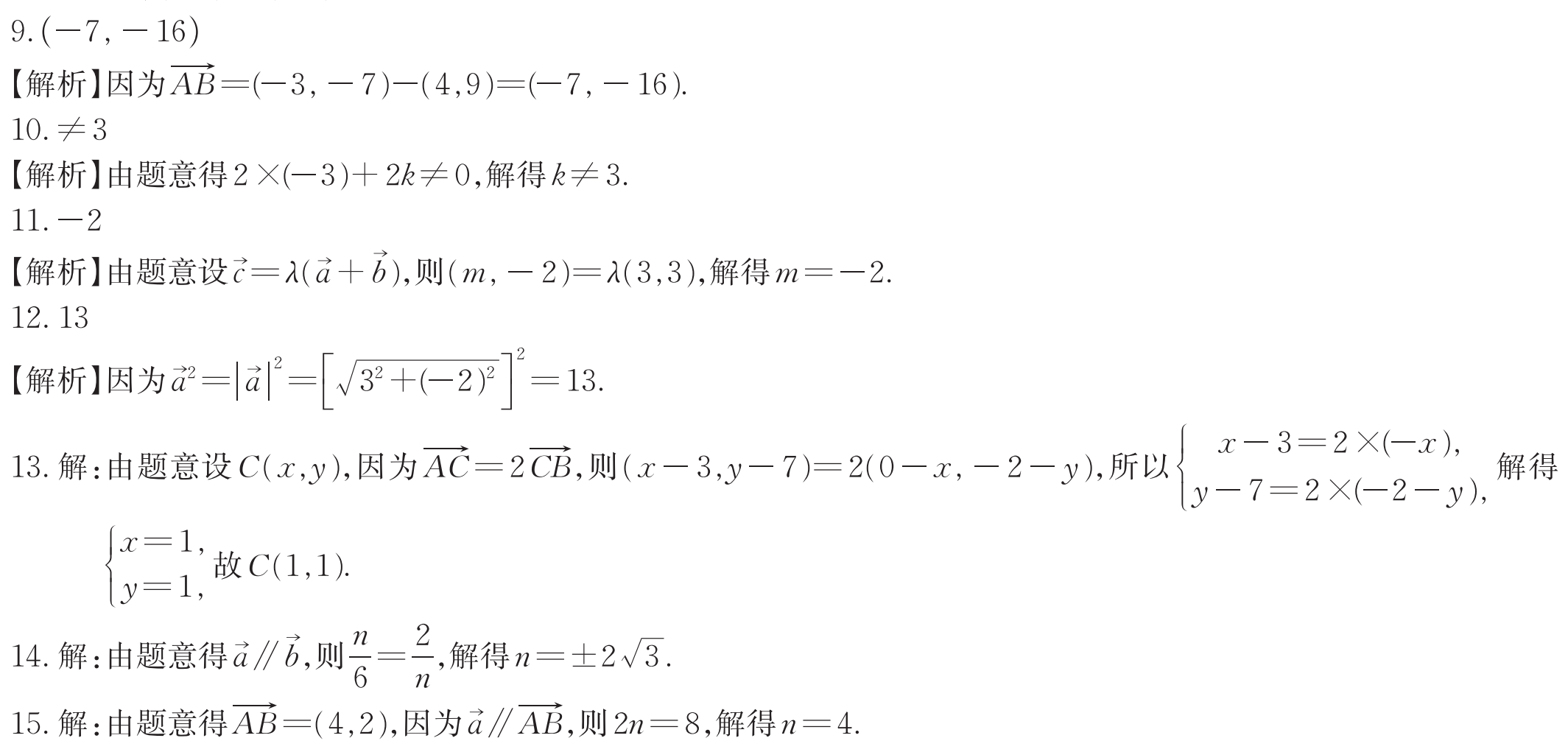 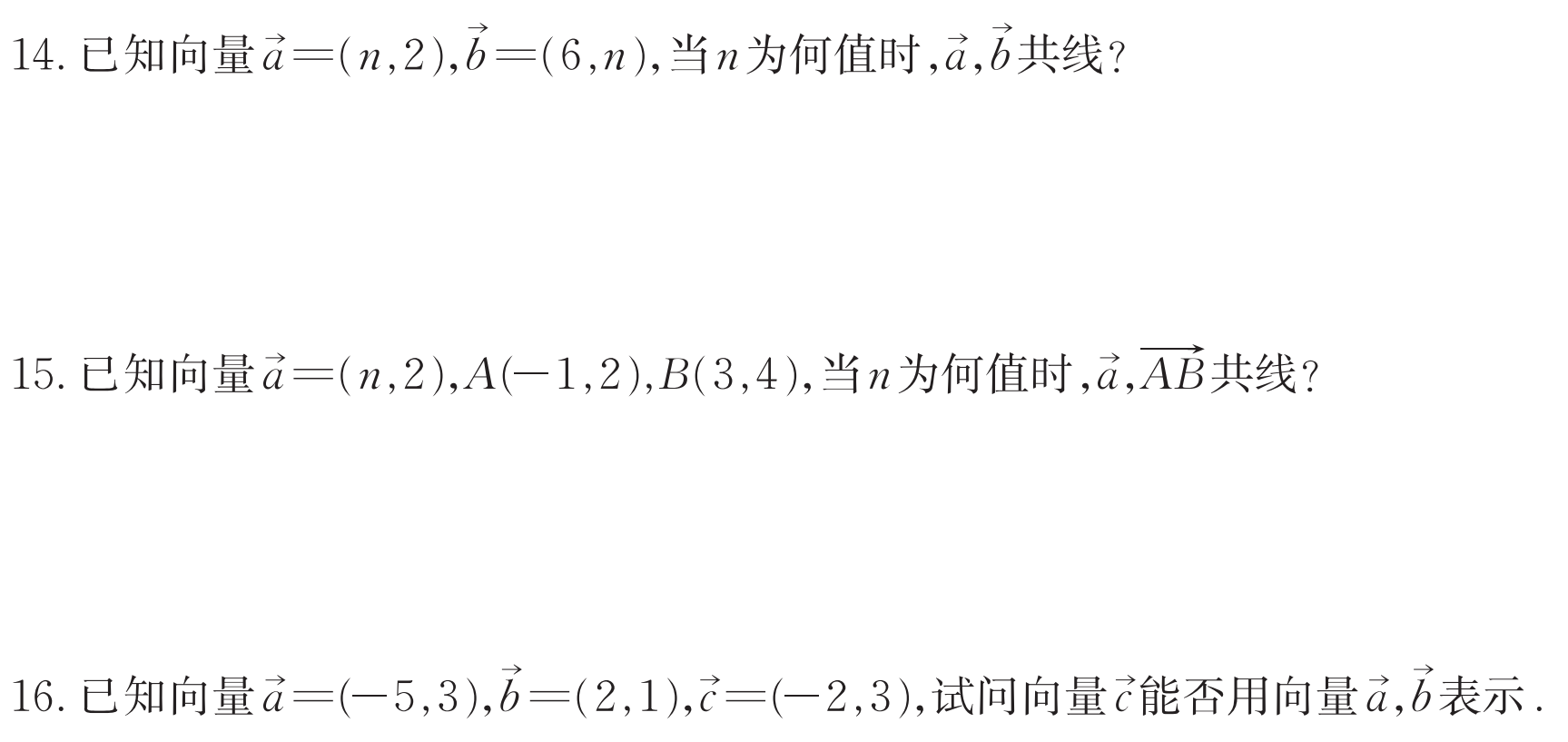 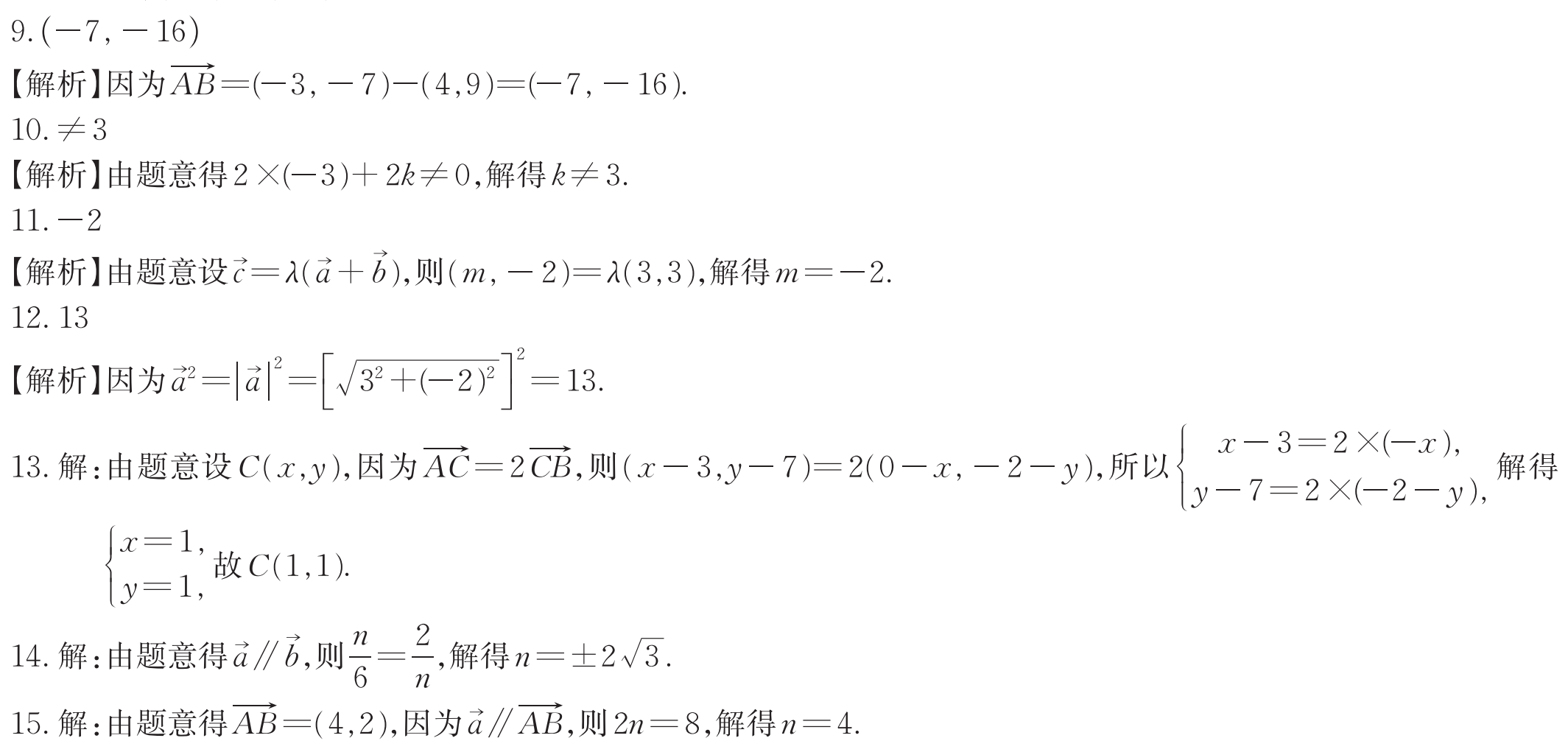 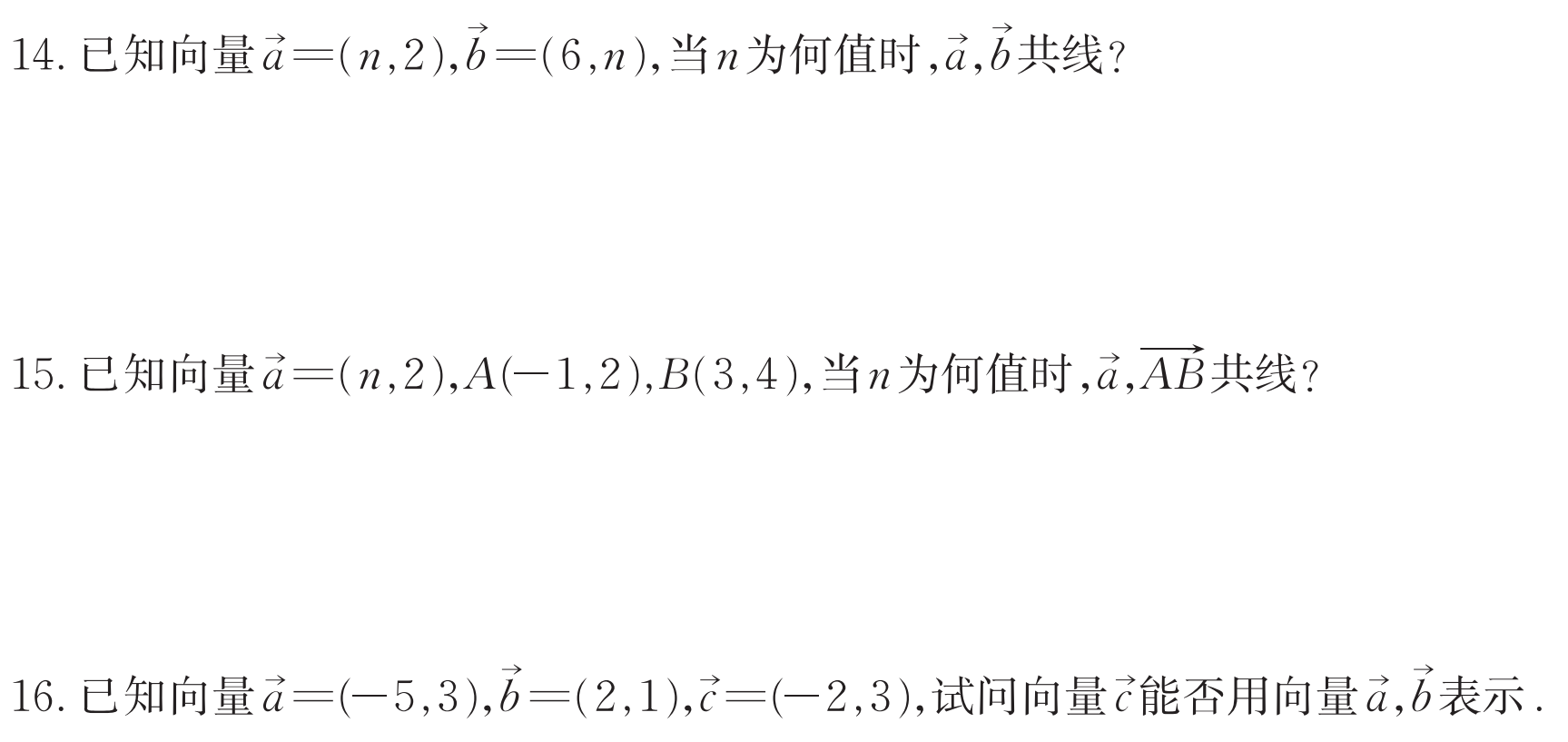 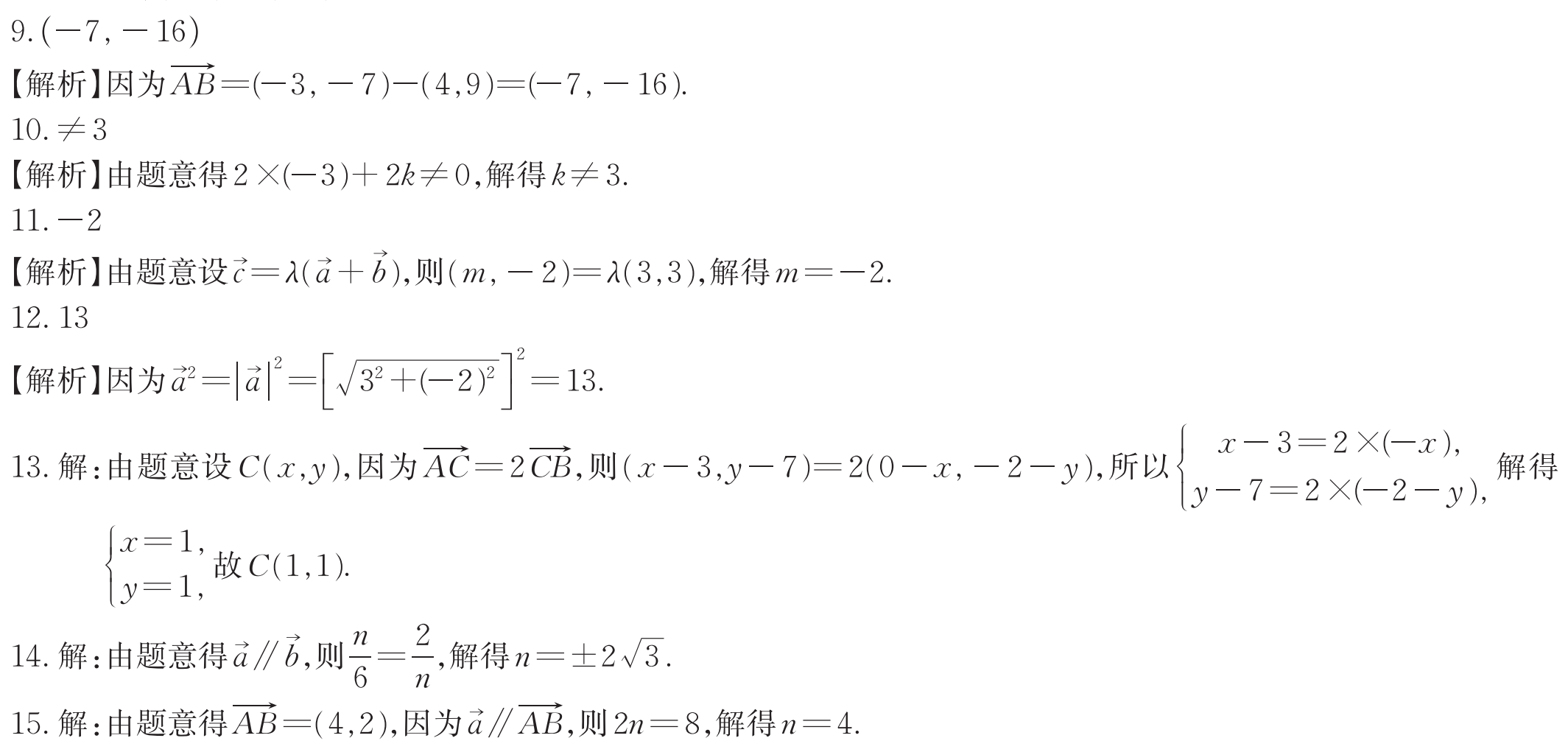 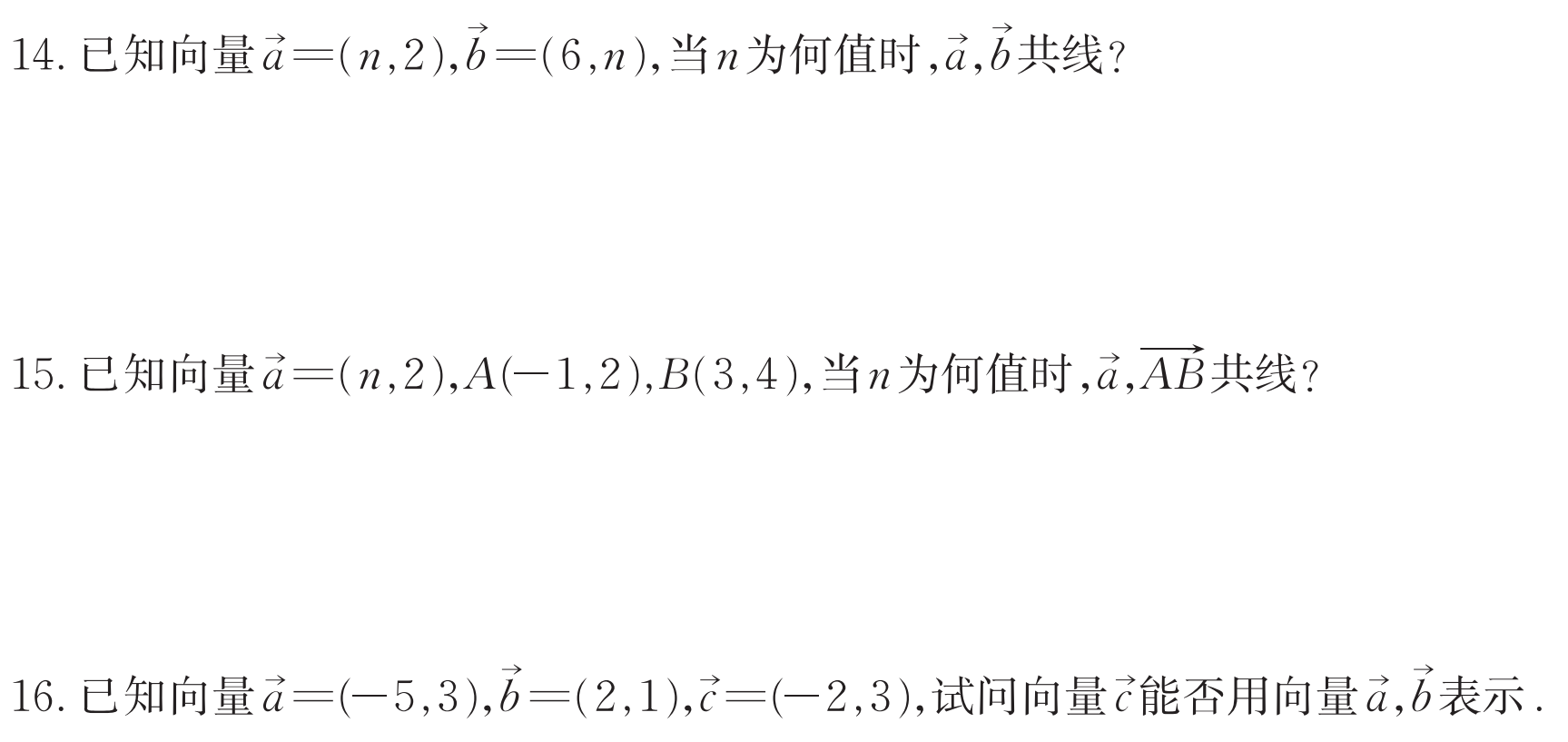 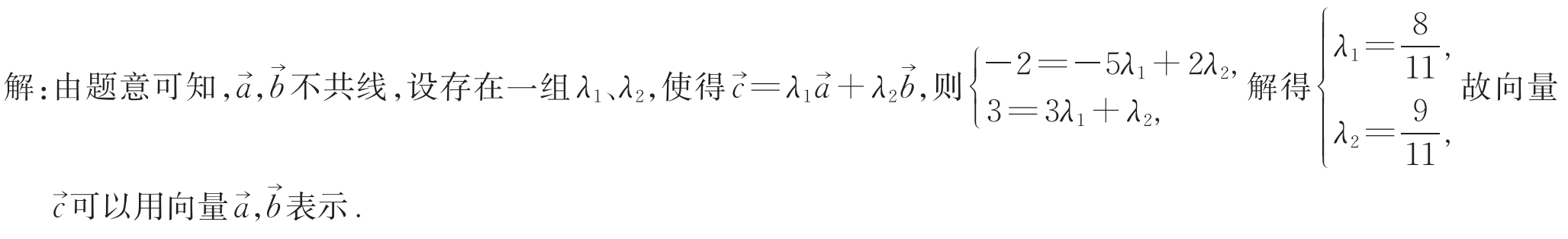 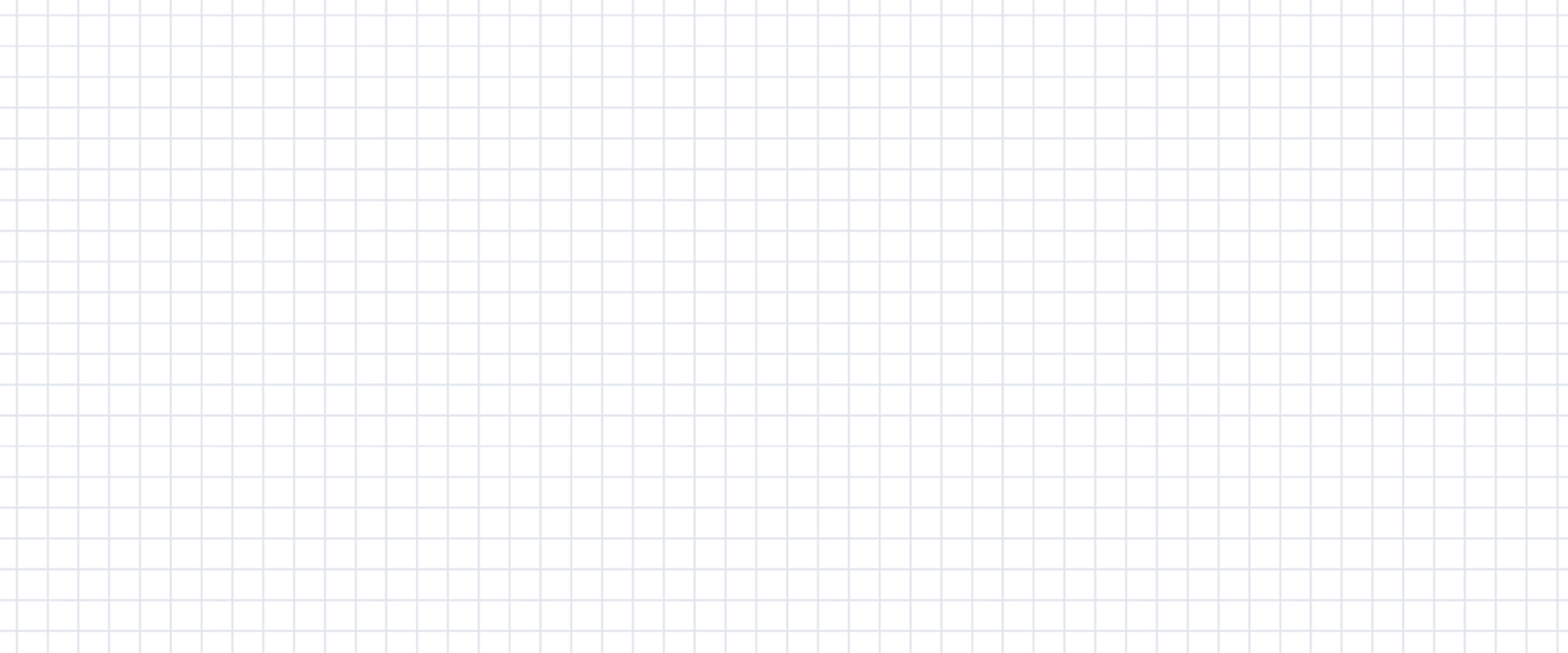 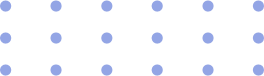 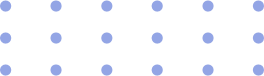 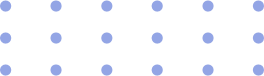 感谢收看